Essential Digital Skills for ESOL
ESOL Entry 2 & Entry 3
Online search
Today we will:

Talk about the internet
Learn about different search engines
Learn how to search for things online
Use an online dictionary
What can you remember from the last lesson?

What is an icon?

What is a device? Can you give examples?

What does it mean to mute your microphone?
What is the internet?

Watch the video to find out.
https://youtu.be/VBKa9Ay8ebs
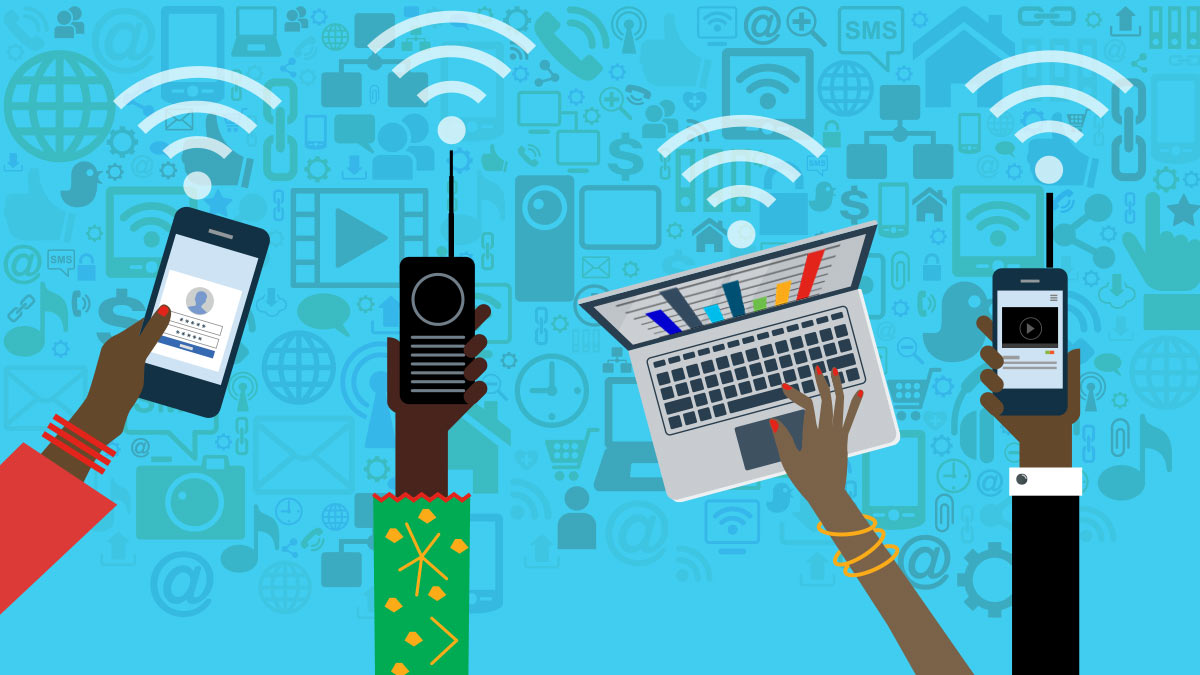 The internet, also called the web, is a big library of information. You can use it to read the news, shop, watch TV and videos, pay bills and more. You can use it to stay in contact with family and friends. 

It’s also great for learning English!
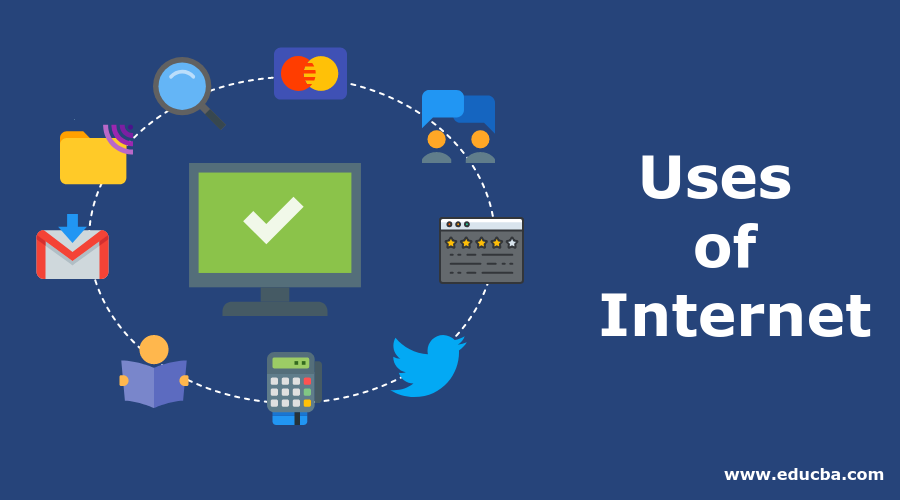 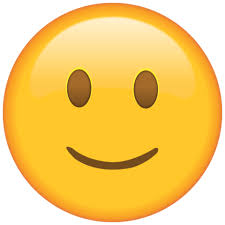 To go online = go on the internet
How often do you use the internet? 
What do you use it for?
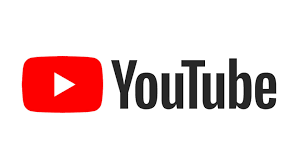 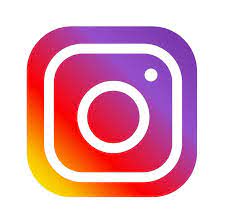 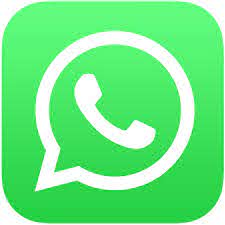 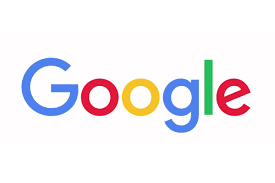 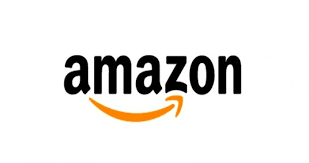 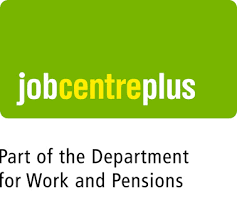 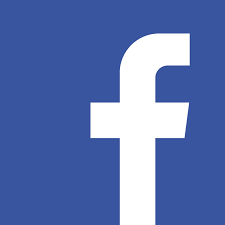 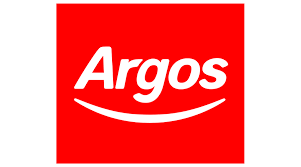 What does it mean to search for something?
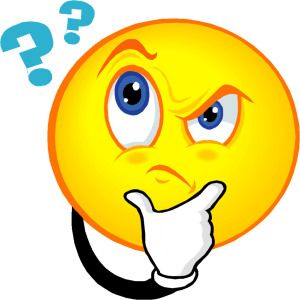 to search – (verb) to try to find something, to look for 				    something

		   I searched my pockets but I can’t find my keys.
What is a website?
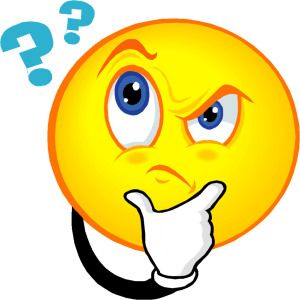 website – (noun) a page on the internet where you can find 		  information about something


Do you visit any websites? Which ones?
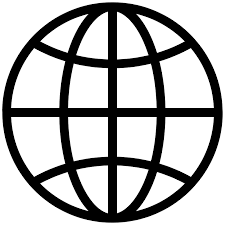 Do you know what these icons mean?
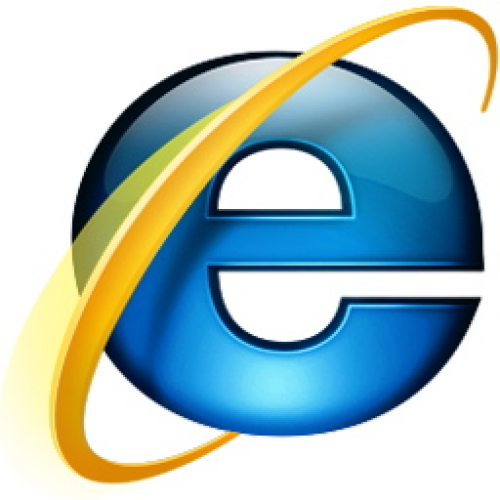 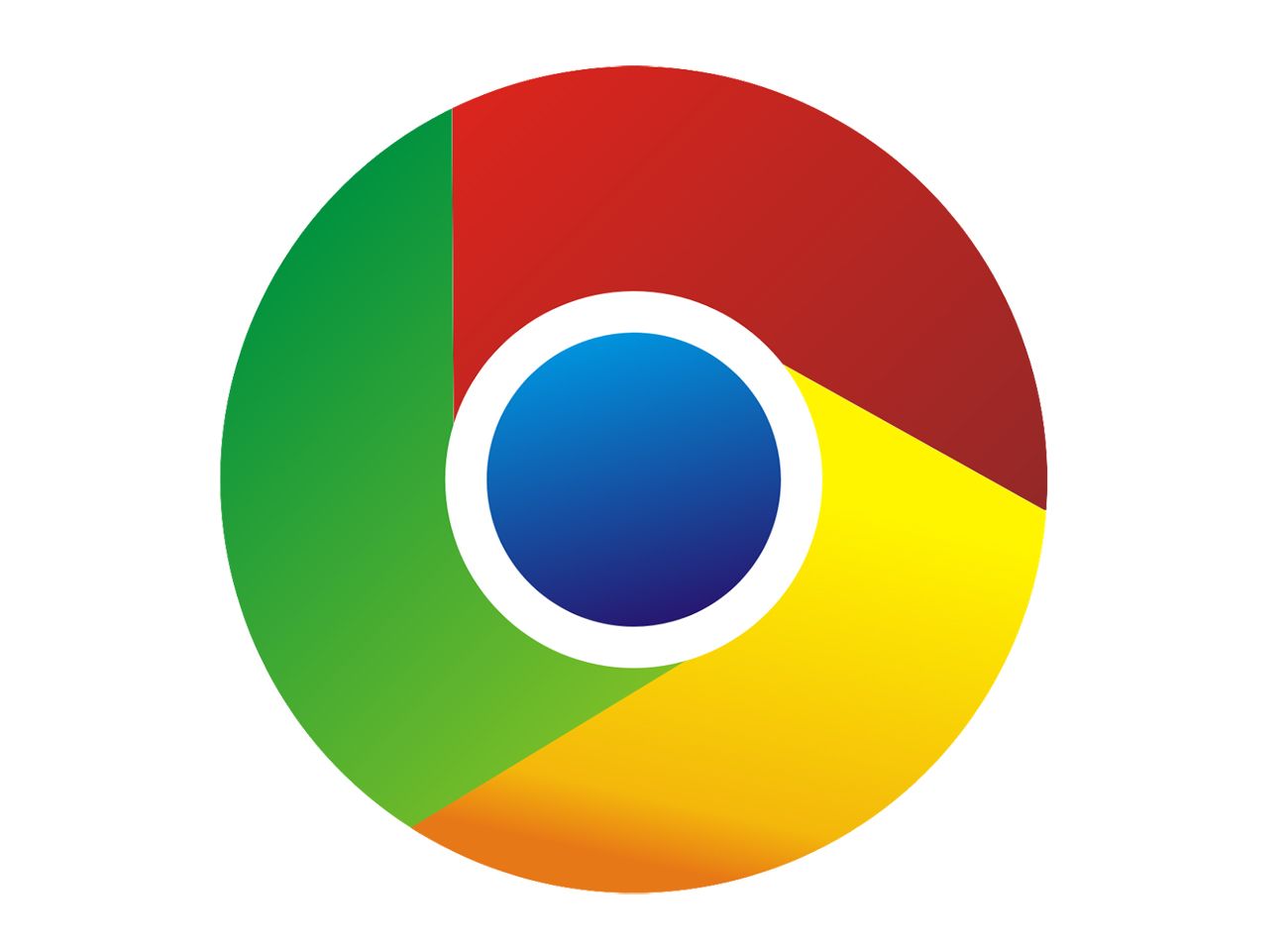 4



5



6
1



2



3
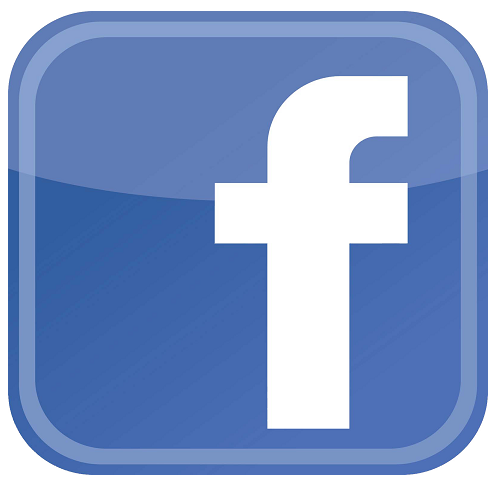 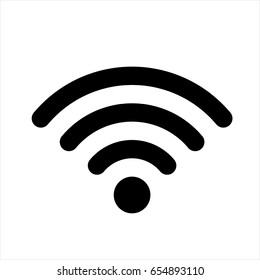 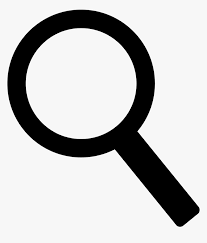 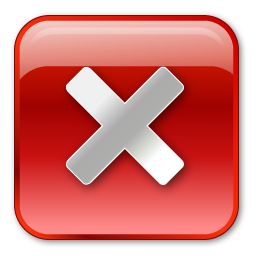 Answers
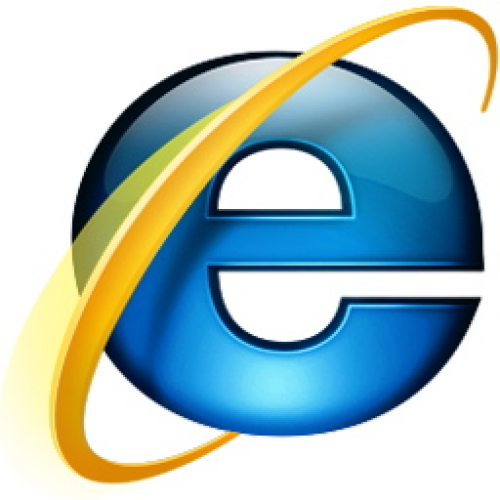 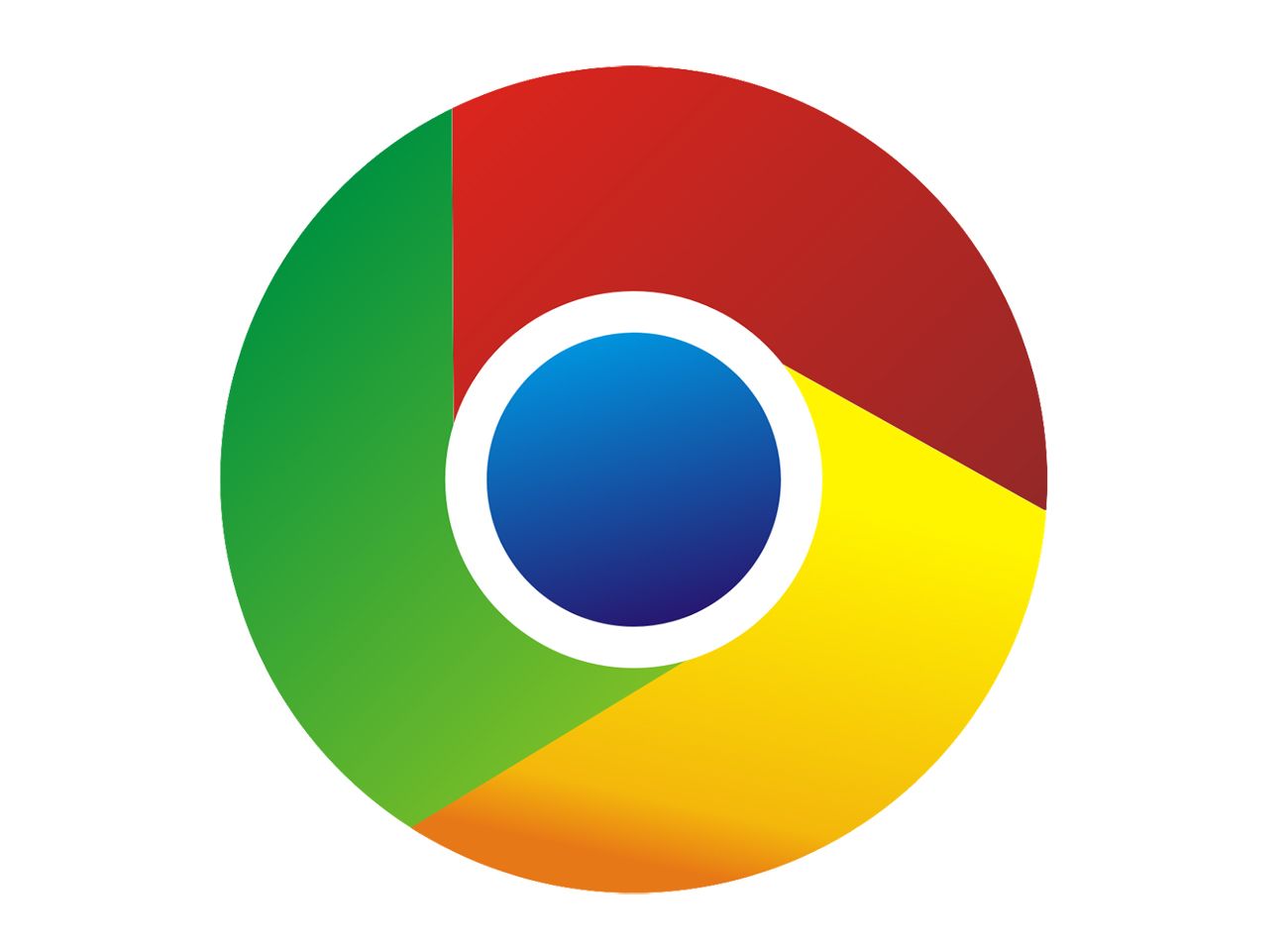 4



5



6
1



2



3
Internet
Google
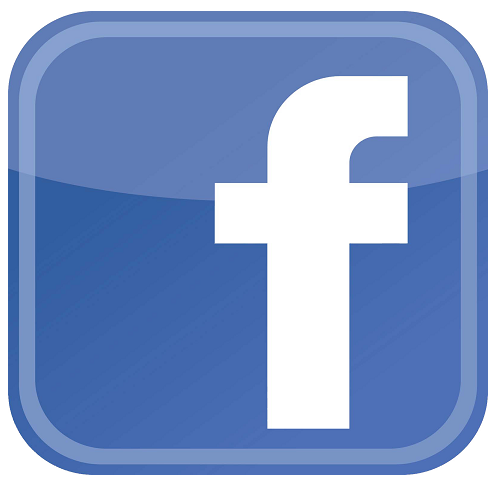 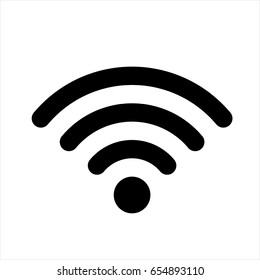 wifi
Facebook
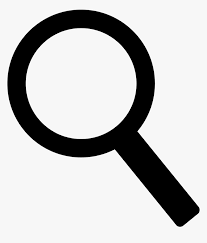 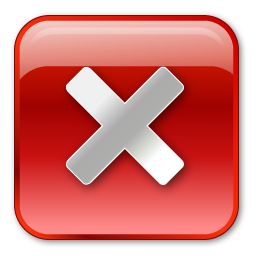 close
search
You can access the internet from any computer or smartphone that has an internet connection, for example a broadband or wifi.
You use a browser to go to websites and pages on the internet.
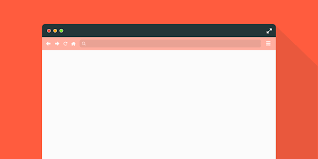 Browsers help you get go pages on the internet.
Do you know any of these browsers? Try to match the pictures and the names.
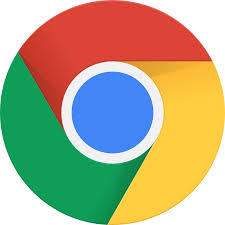 Microsoft Edge


Safari


Google Chrome
1
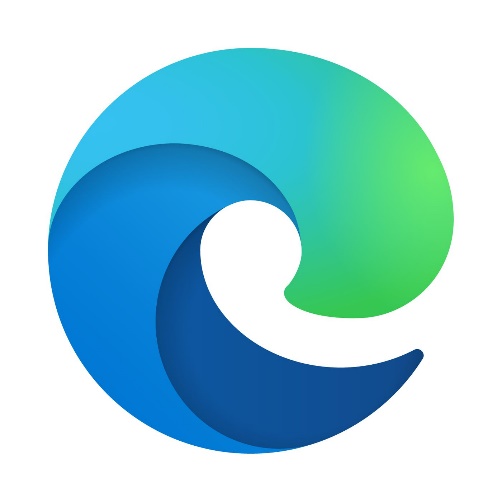 2
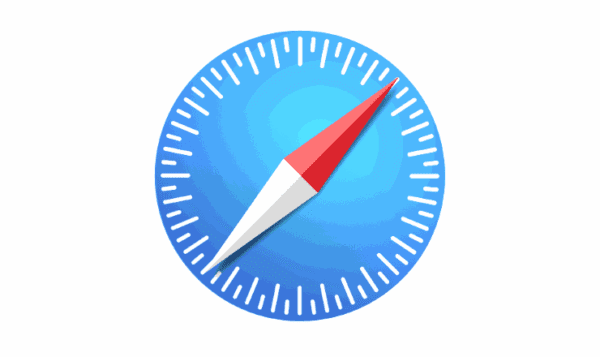 3
When you don’t know the website, or you want to find some information, use the browser’s search engine to help you find it
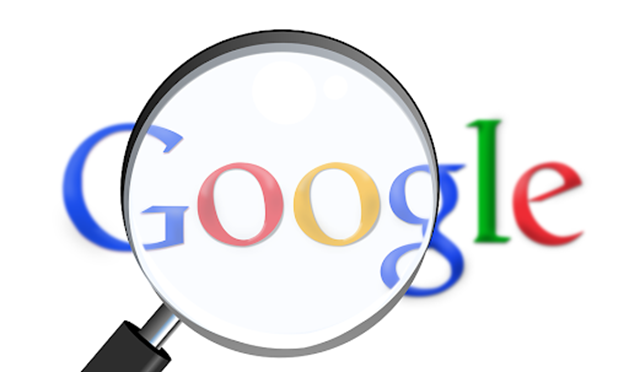 Instructions for teacher: to play video on the next slide

1. Open link:
https://www.digitallearn.org/courses/basic-search/lessons/what-is-a-search-engine

2. Click No
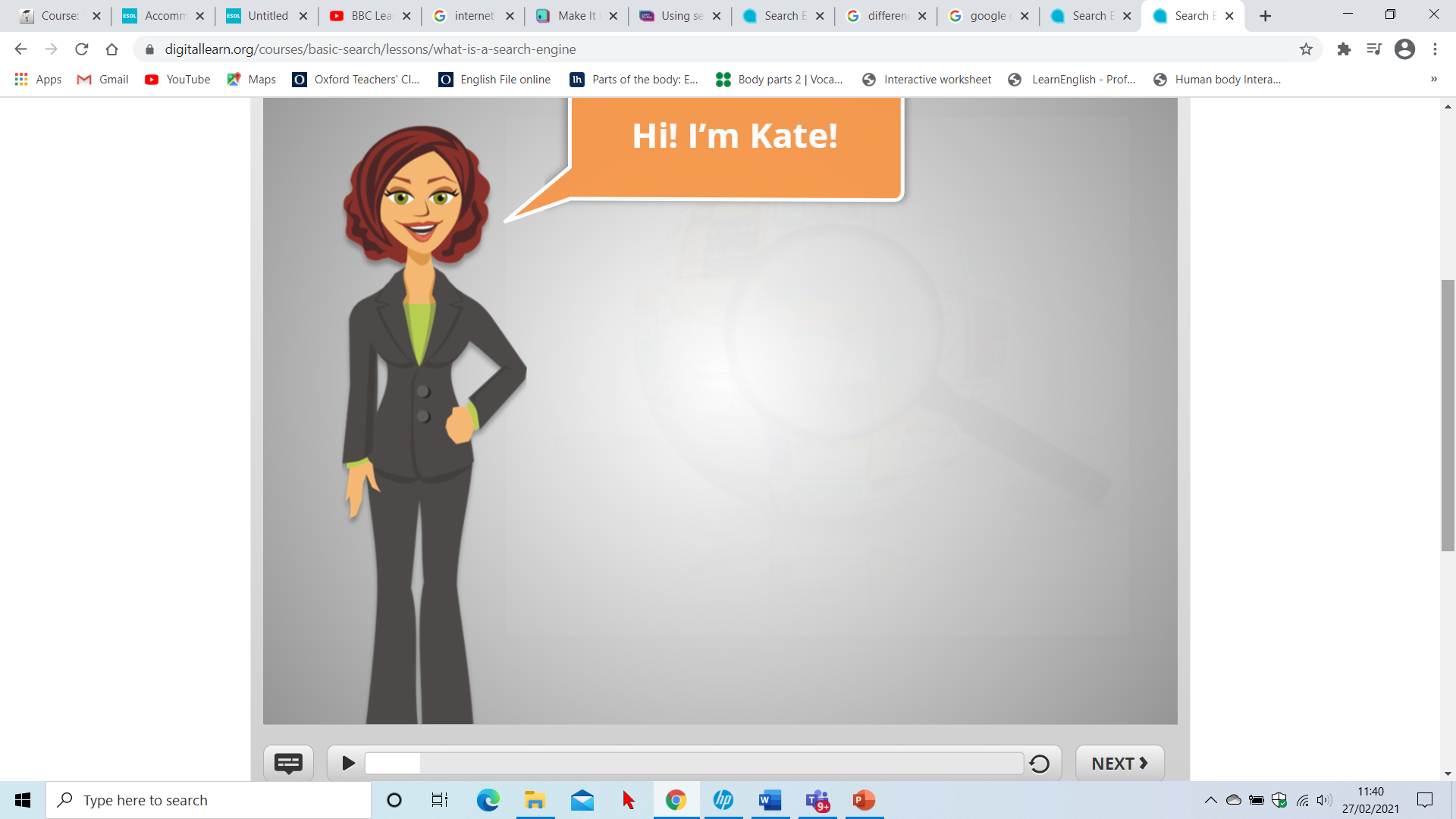 3. Click Next
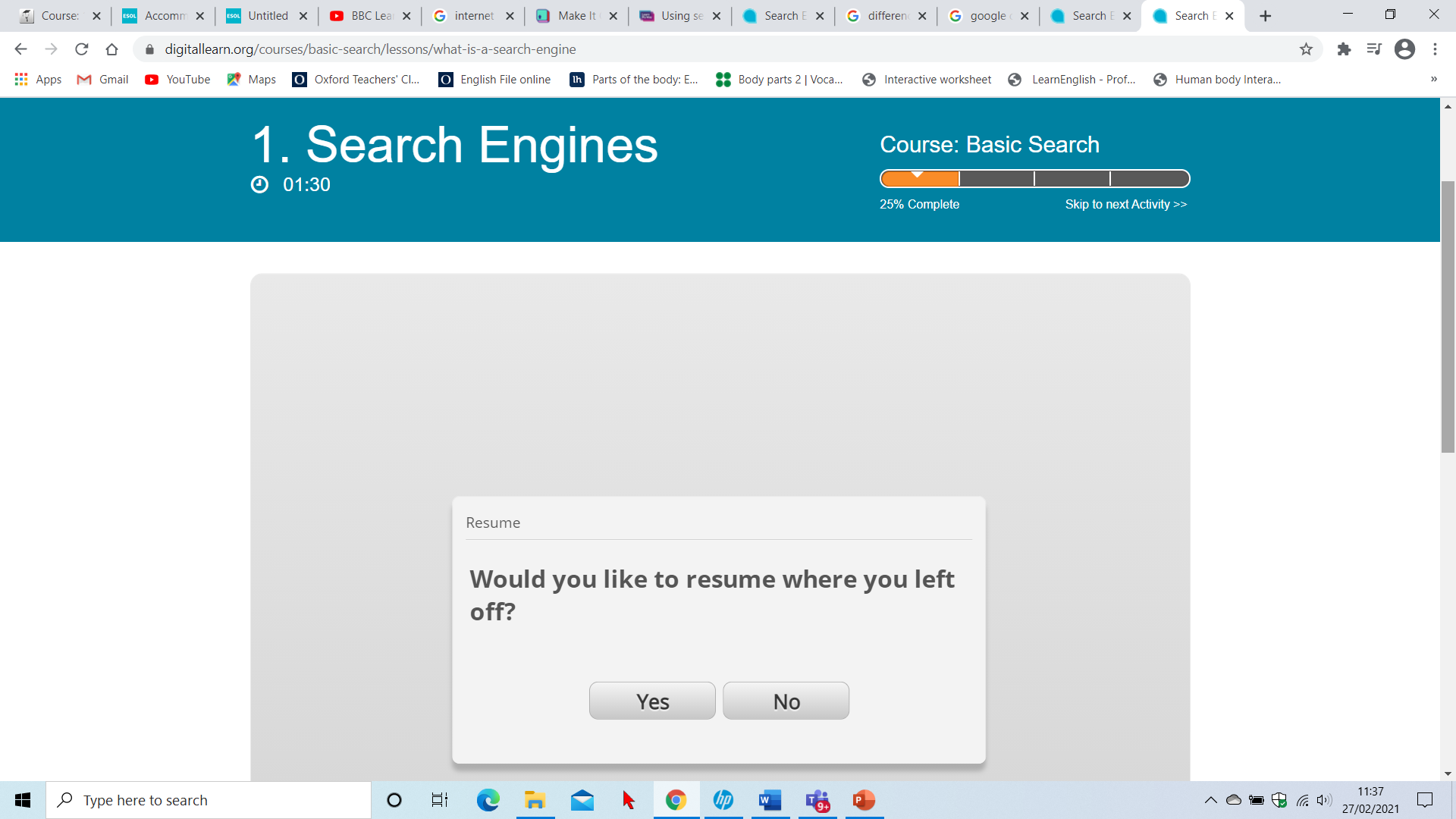 Play from here: What is a search engine
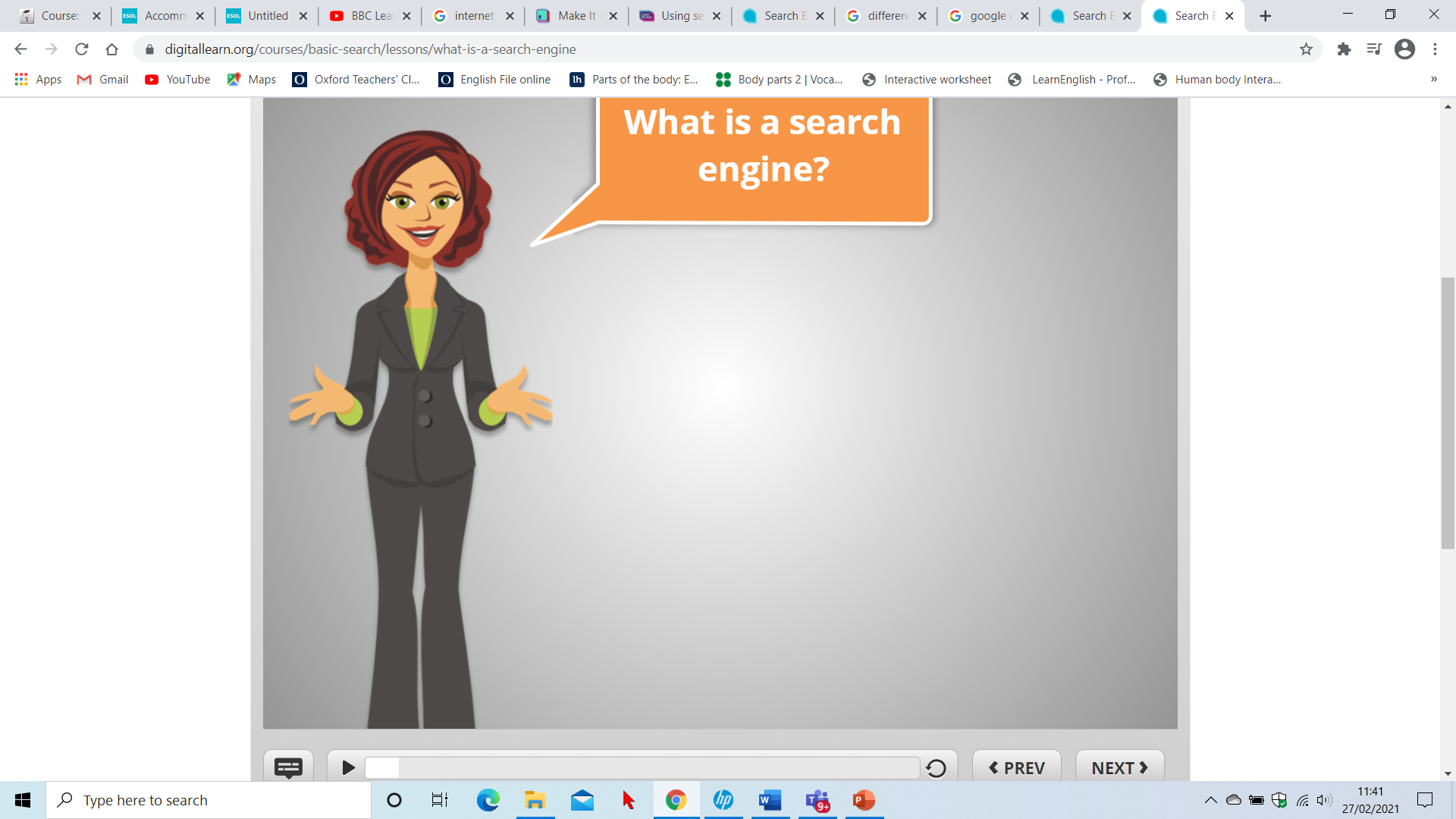 Play until the end of examples of things to find online
Turn on captions
What is a search engine?

Watch the video and answer the questions. 

1. What are some of the most popular search engines?

2. What kind of things can you search for?
https://www.digitallearn.org/courses/basic-search/lessons/what-is-a-search-engine
Answers
What are the most popular search engines?
Bing, Yahoo, Google 

2. What kind of things can you search for?
	the weather
	the news
	recipes
	movie times
	find words
How to search for things on the internet using Google
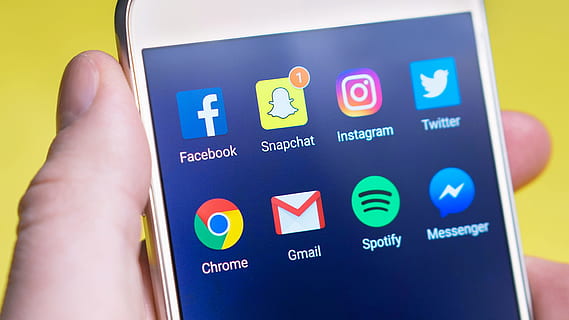 Press/click on the Google icon. It will open and you can start searching
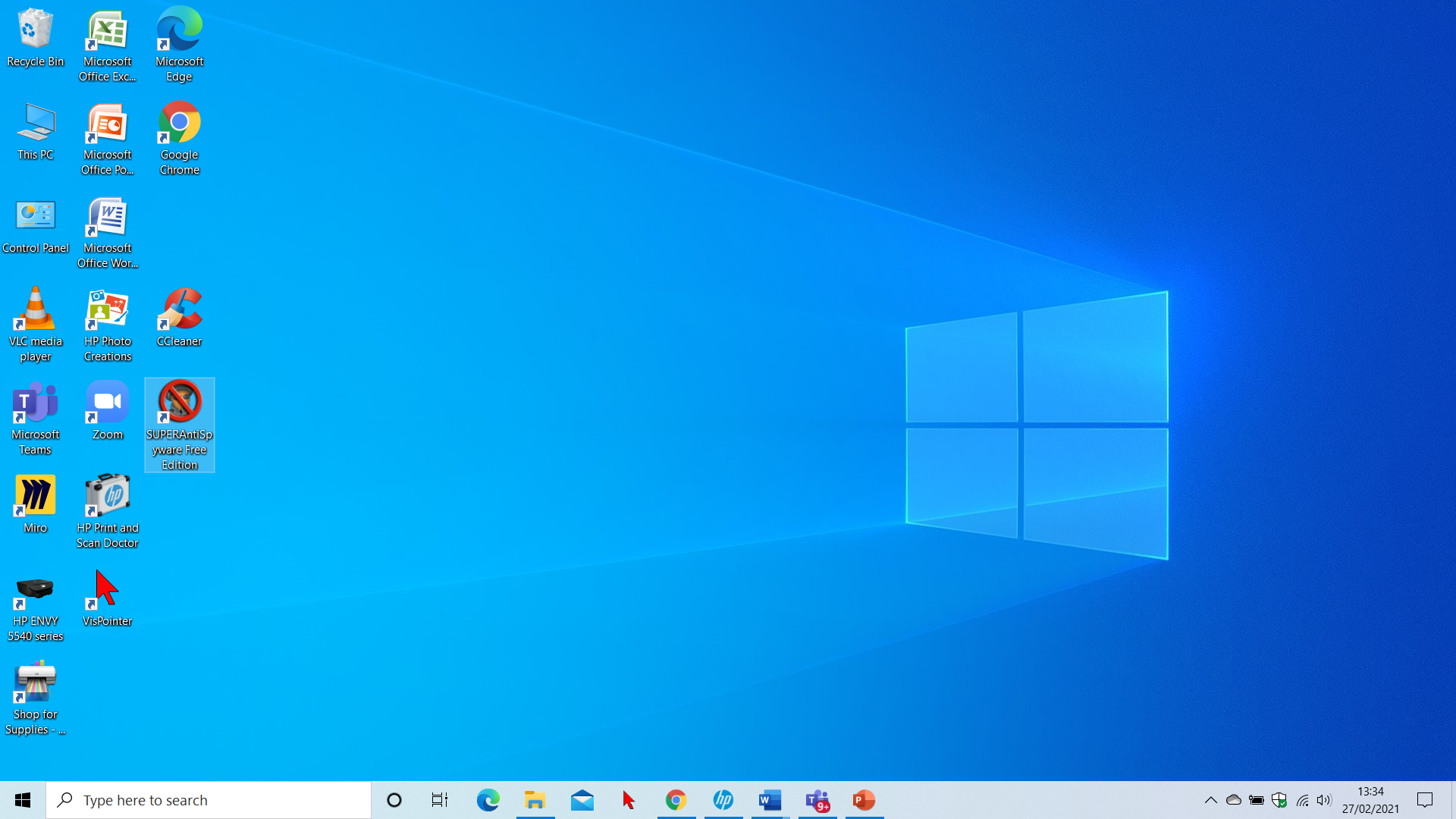 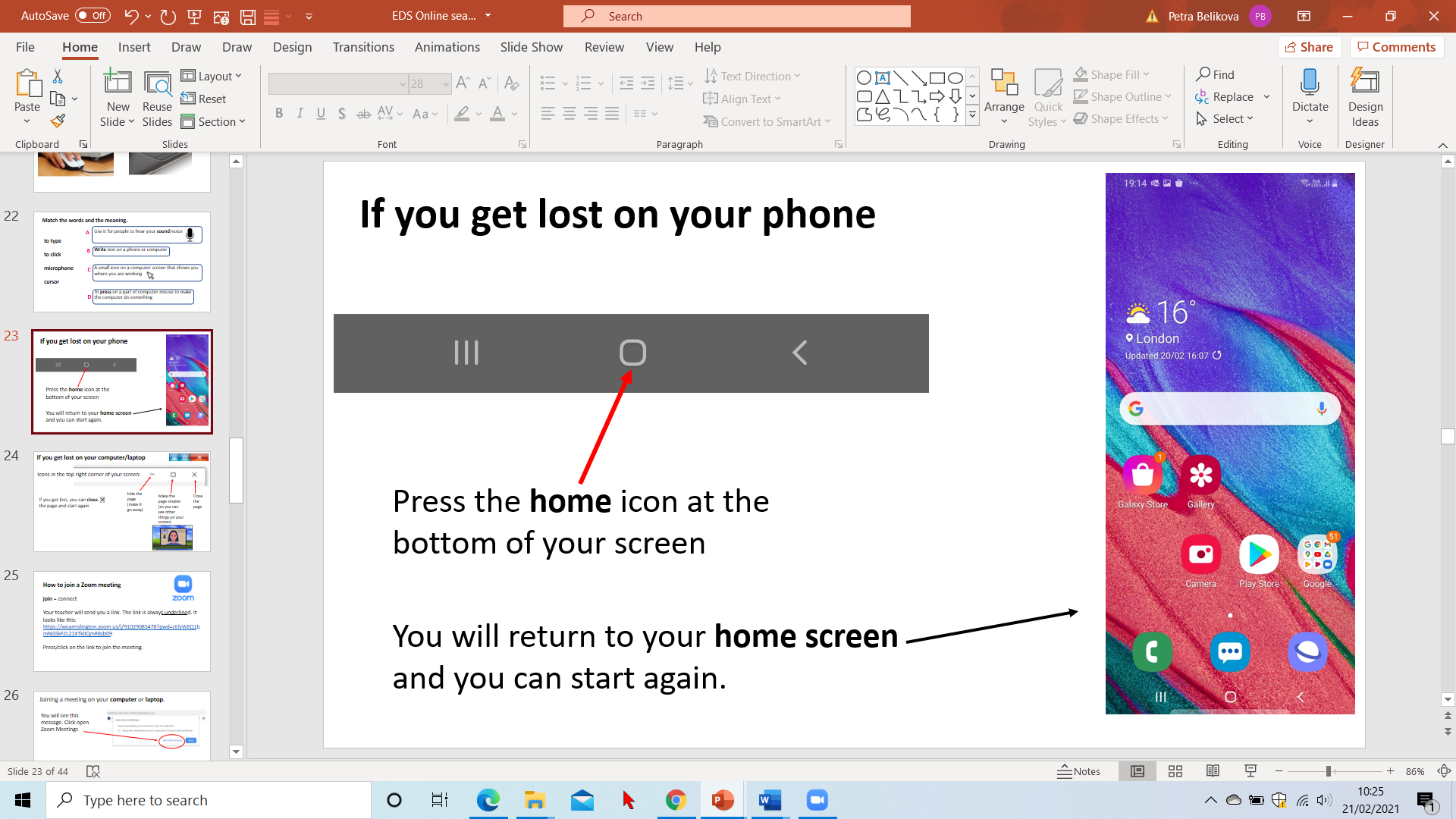 How to search on the internet using Google

Click/press on the Google icon to open it
Type what you are looking for in the search box
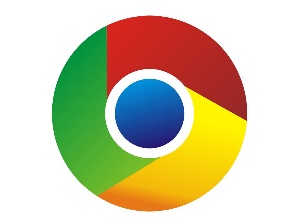 Type your word in the search box
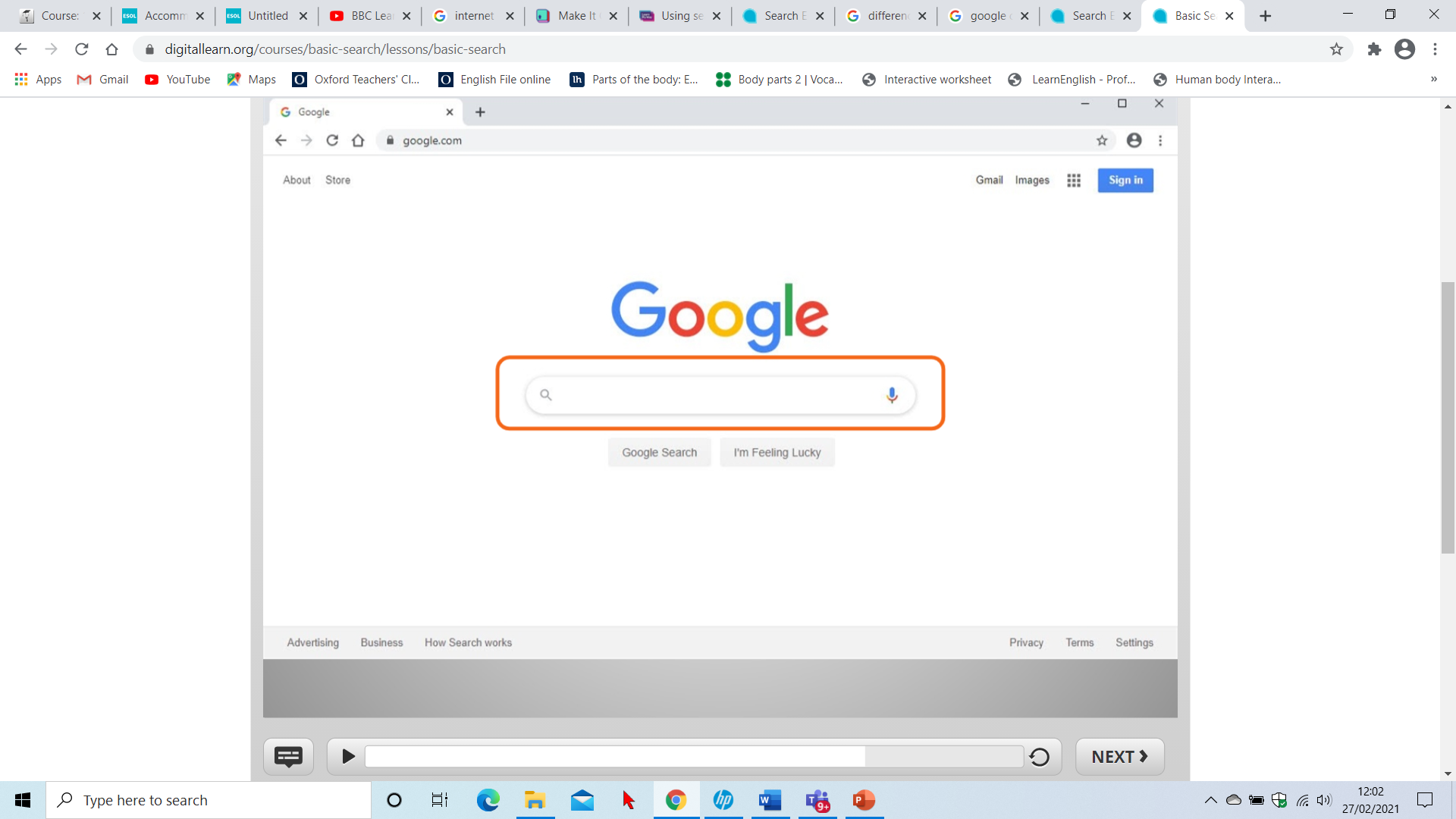 Let’s check the weather!
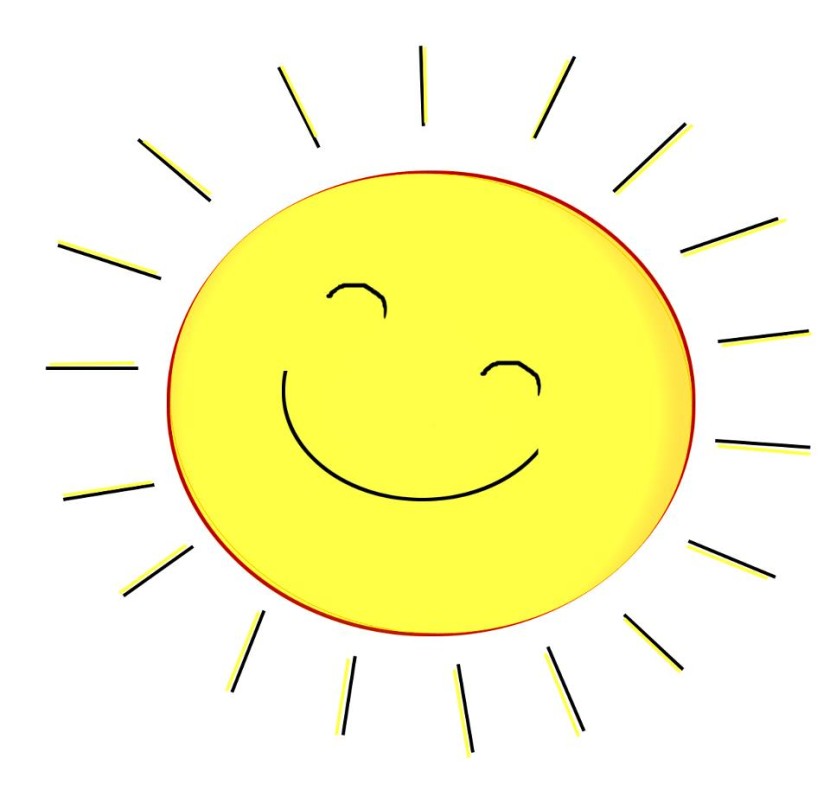 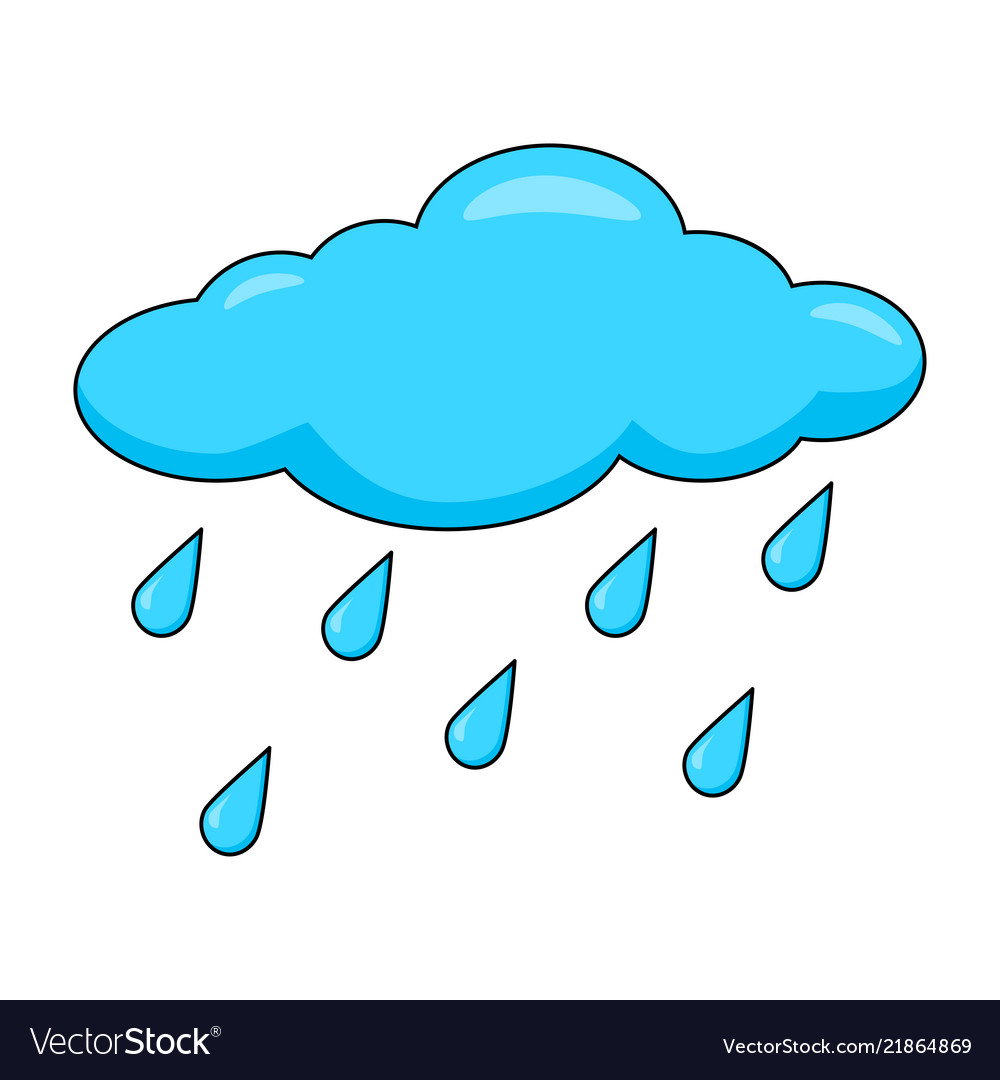 Type weather in the search box
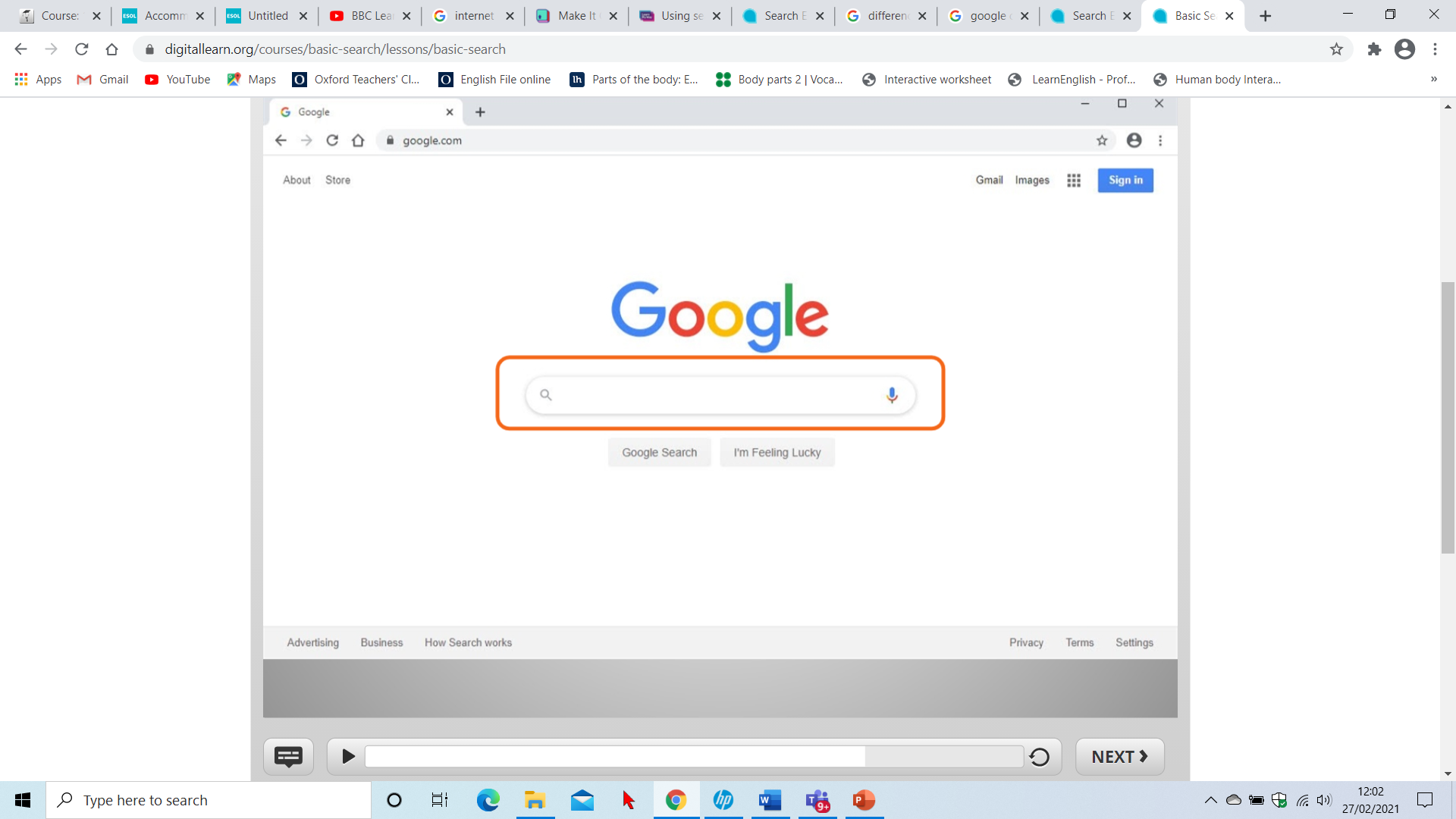 2. Click/press the search icon
1. Type weather in the search box
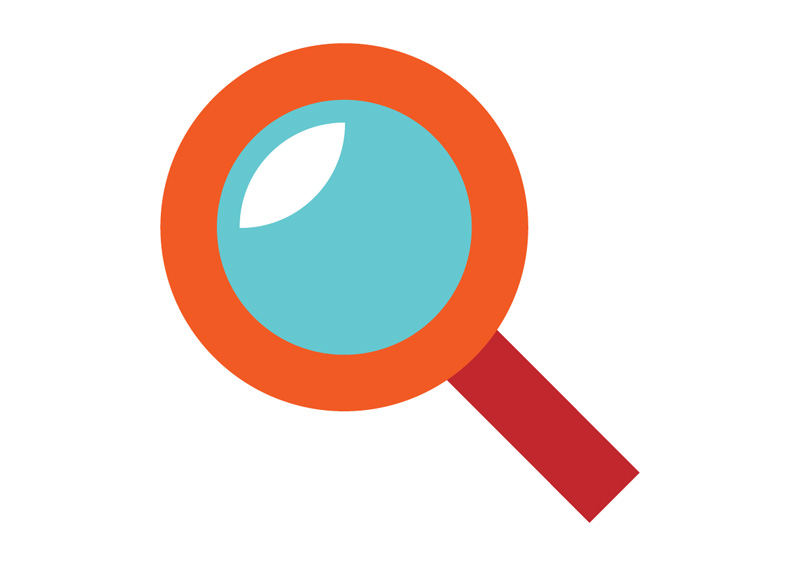 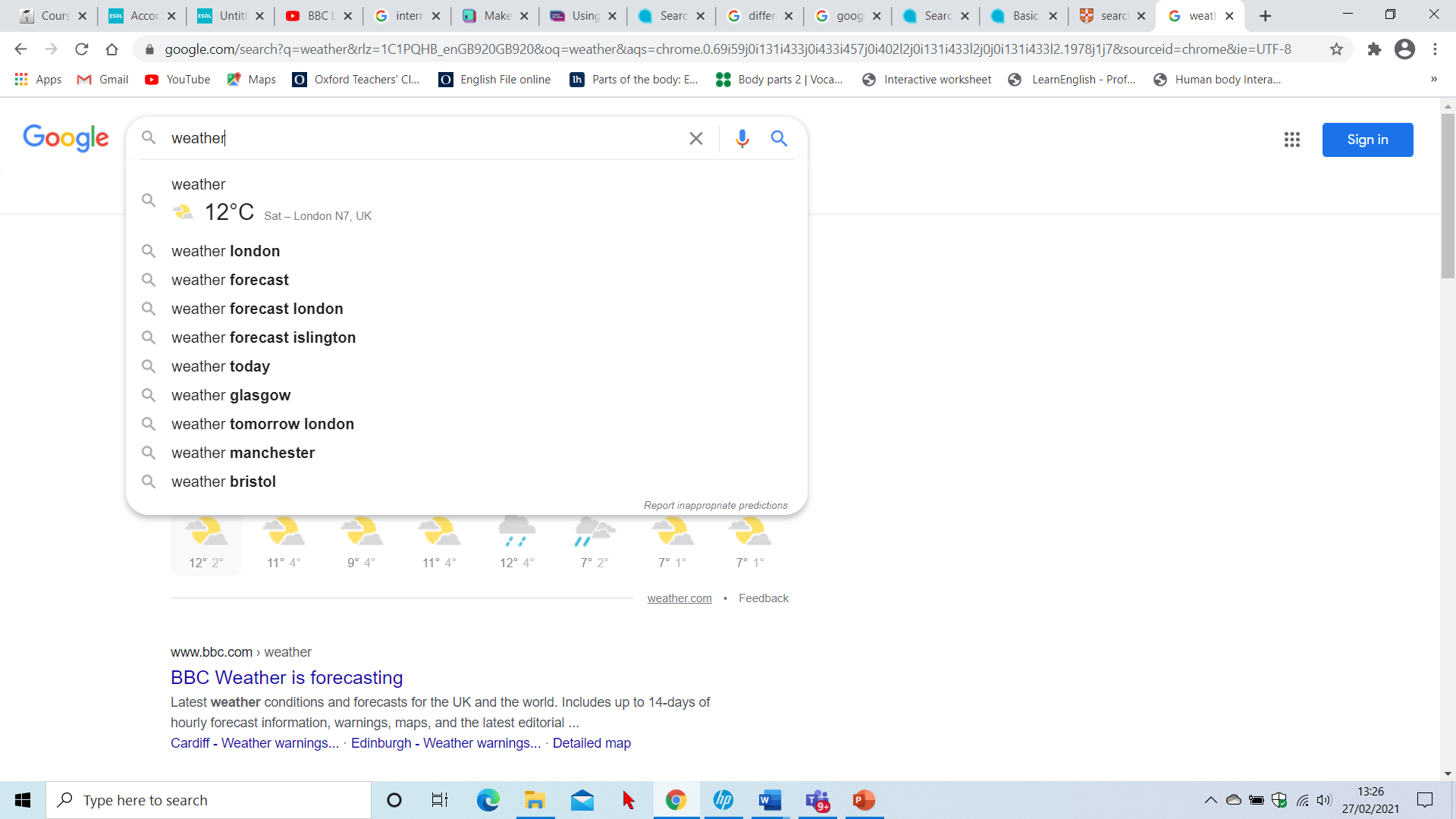 You can also do it this way:
Type weather in the search box
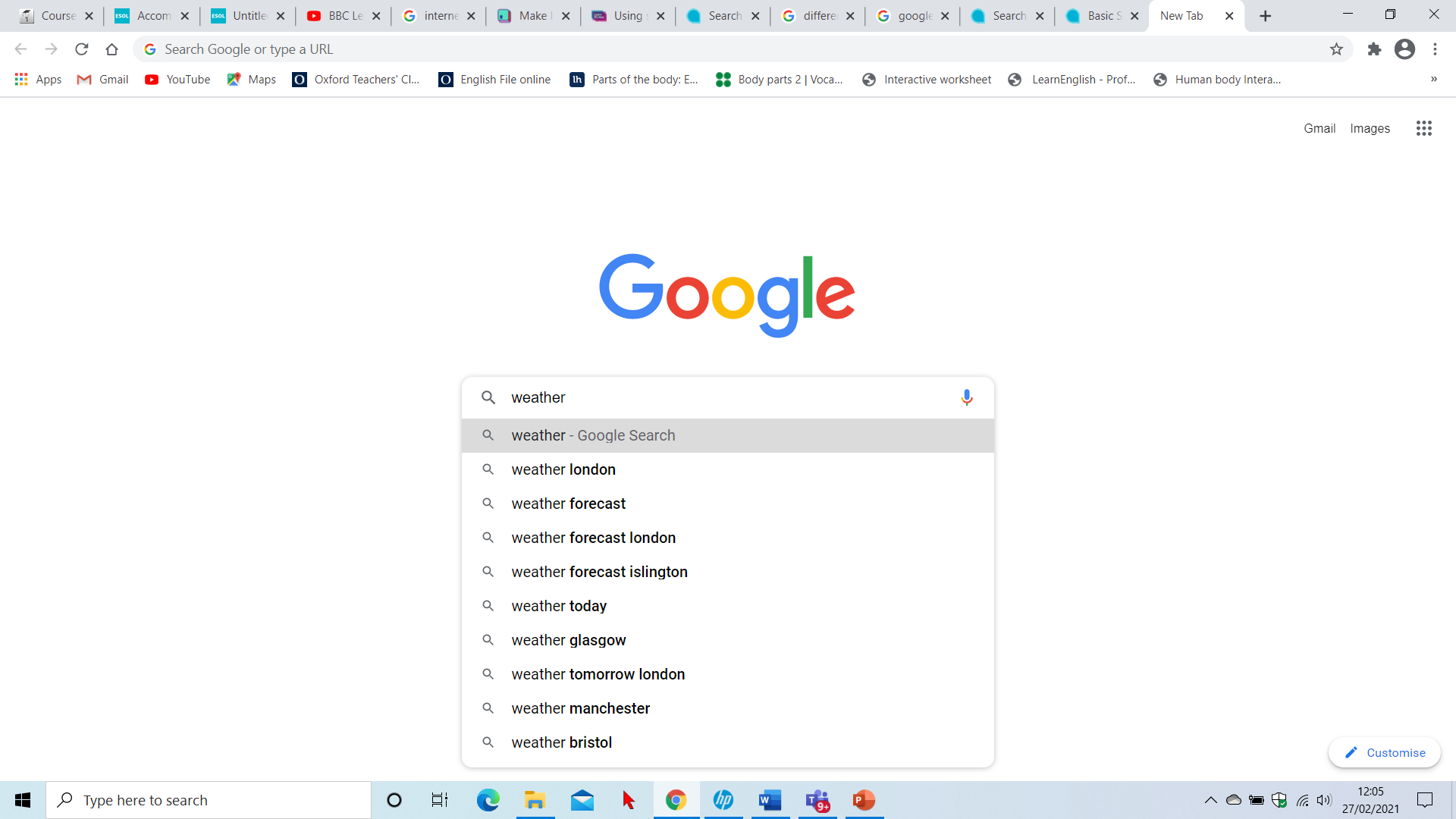 Google will suggest ideas. Choose the one you want and click/press on it
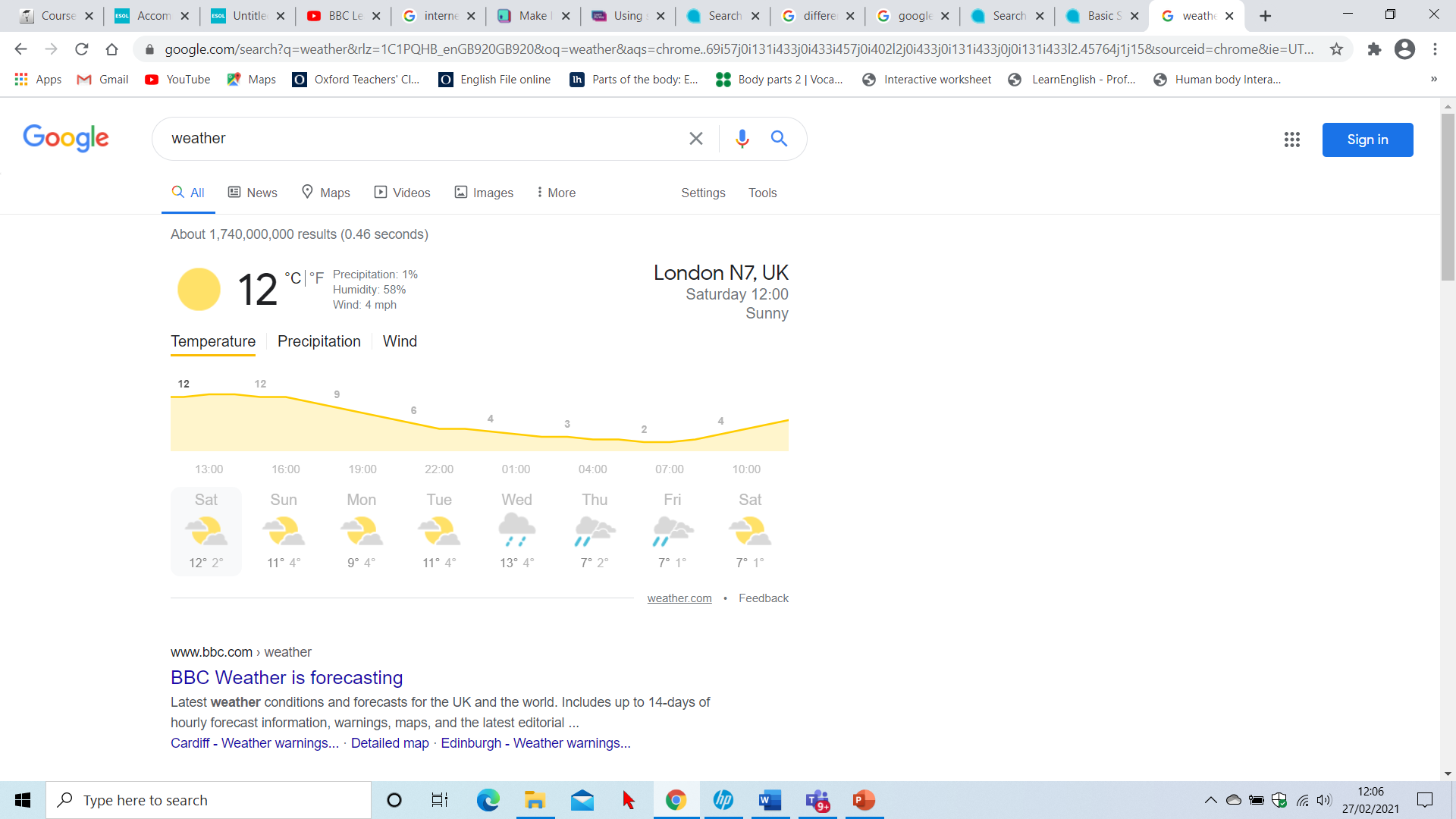 What’s the weather like on Sunday?
You want to find a recipe for a curry
Click/press the search icon
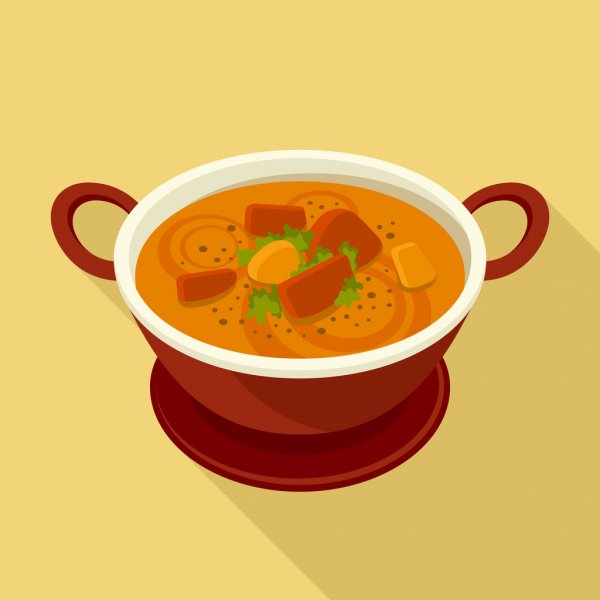 Type curry recipe in the search box
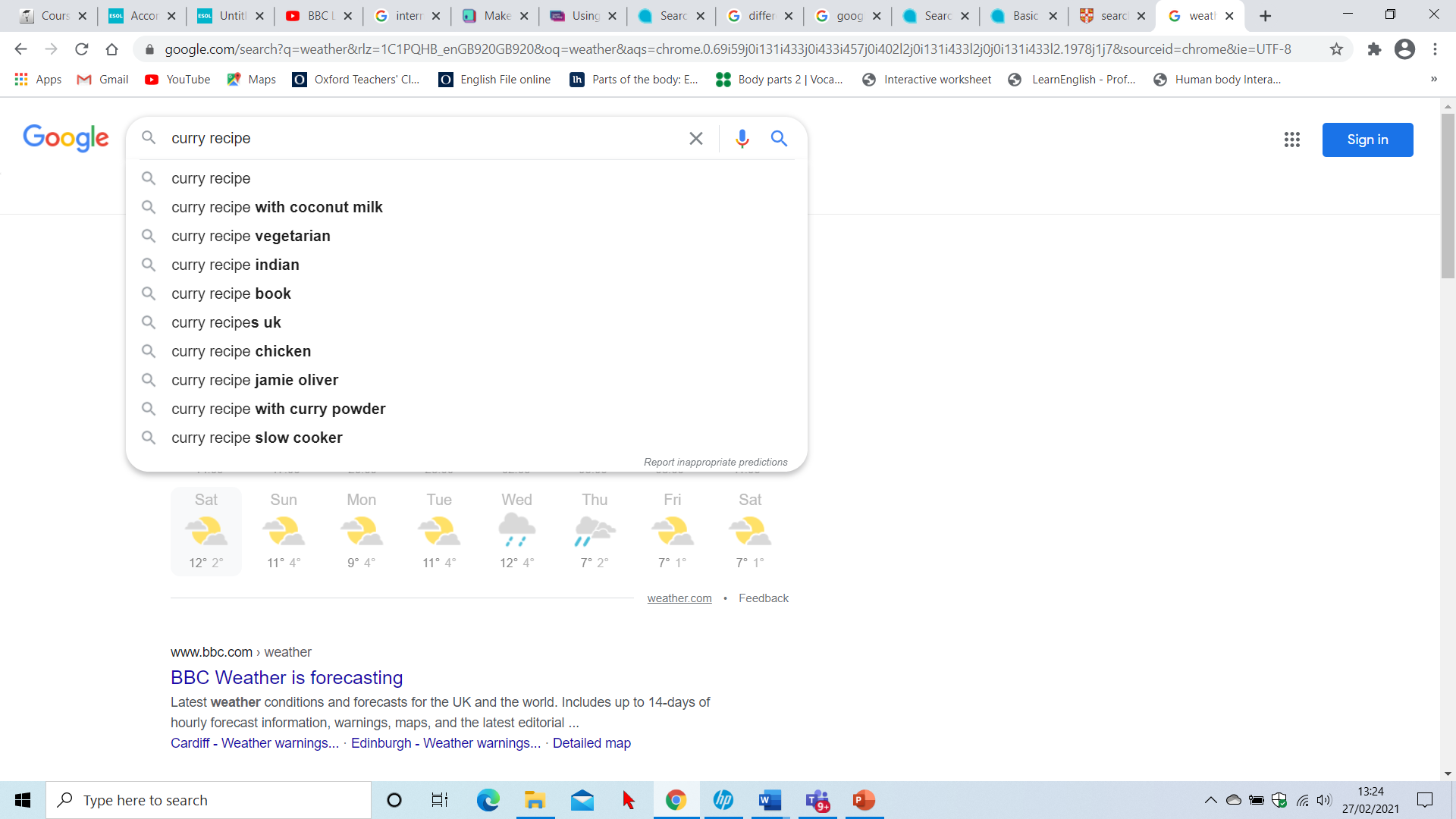 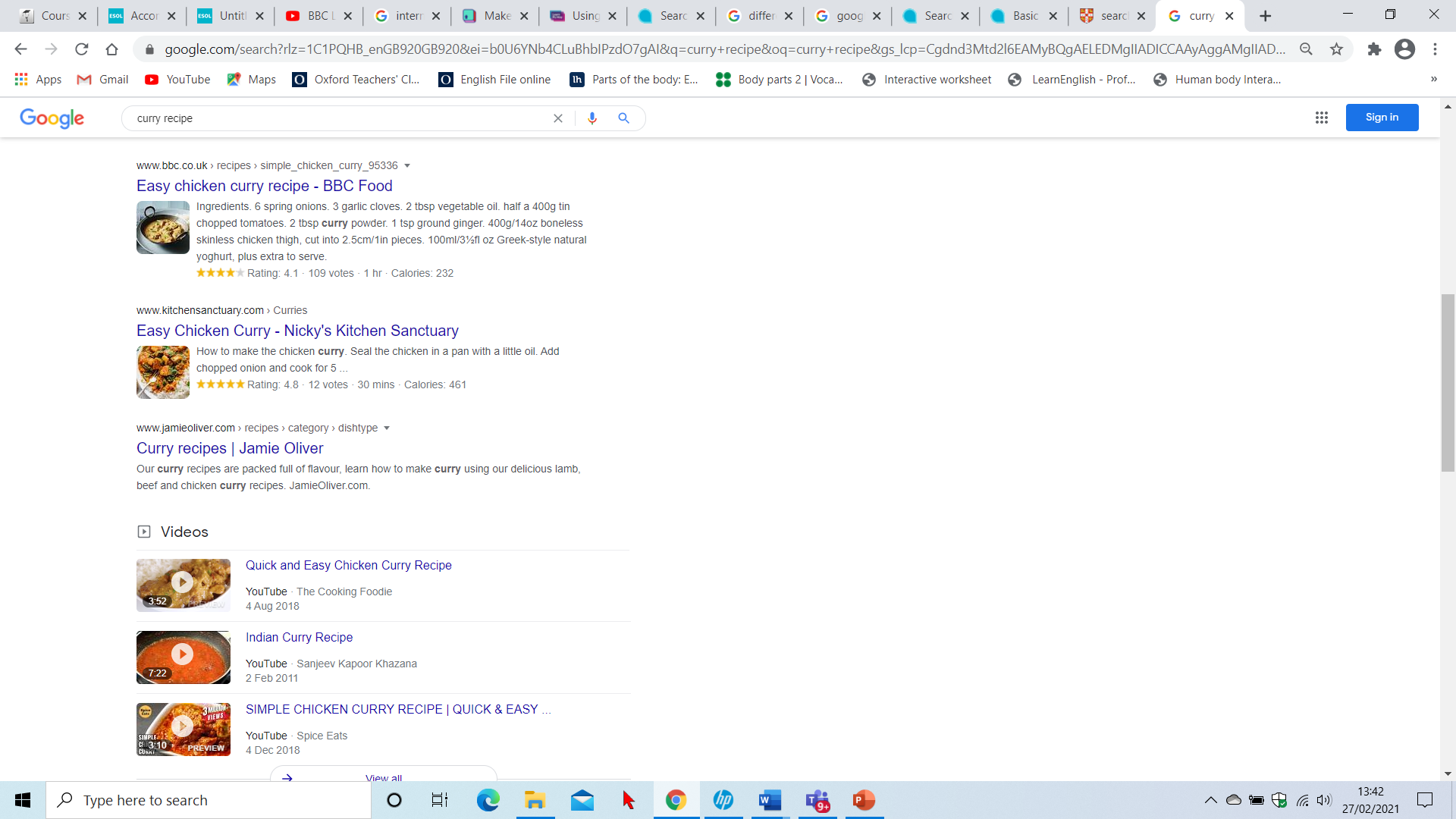 You will see lots of links for websites and videos = these are your search results


Choose the one you want and click/press on the blue link  
to open it
To go back to the search results, click/press the back button
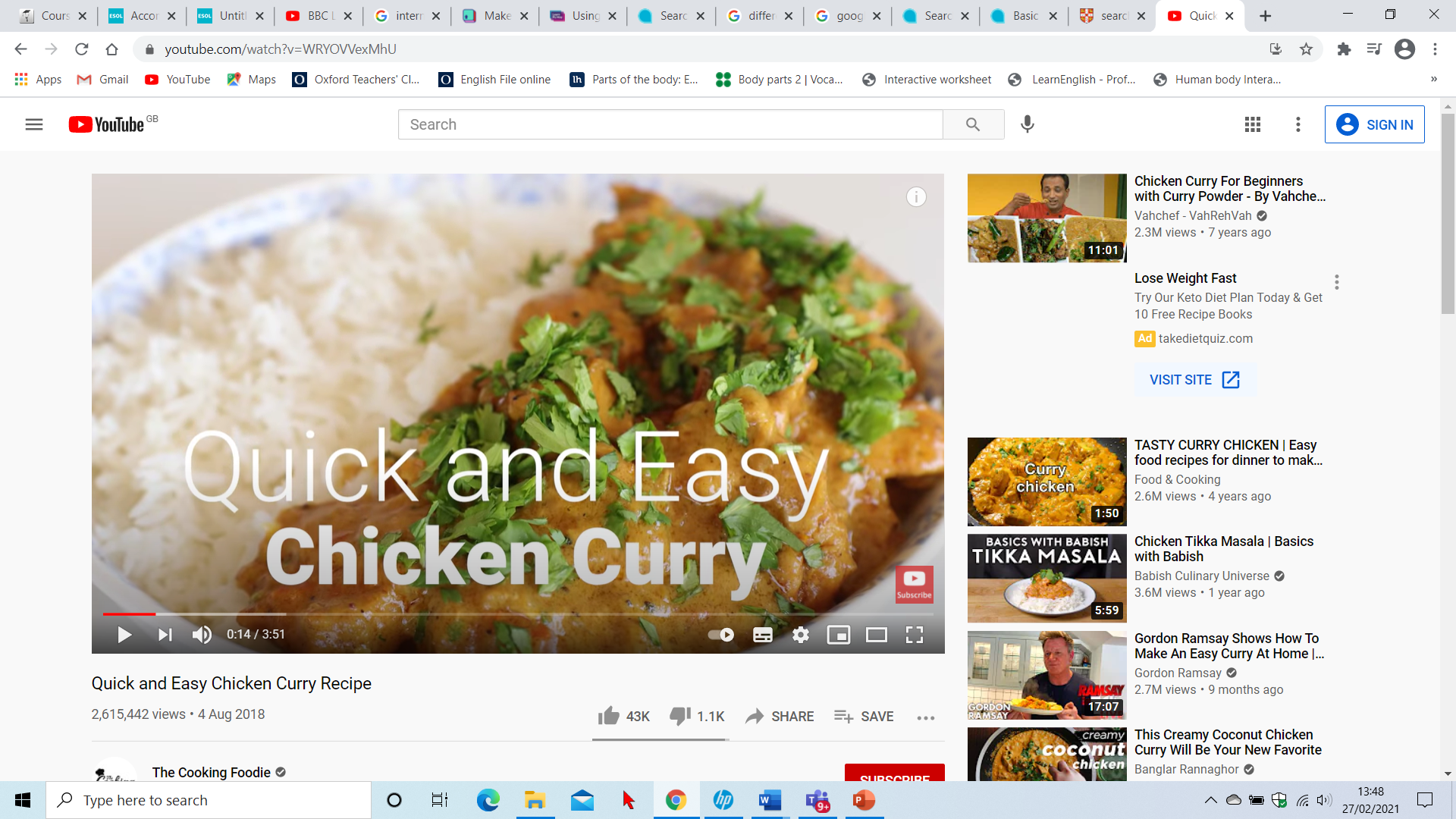 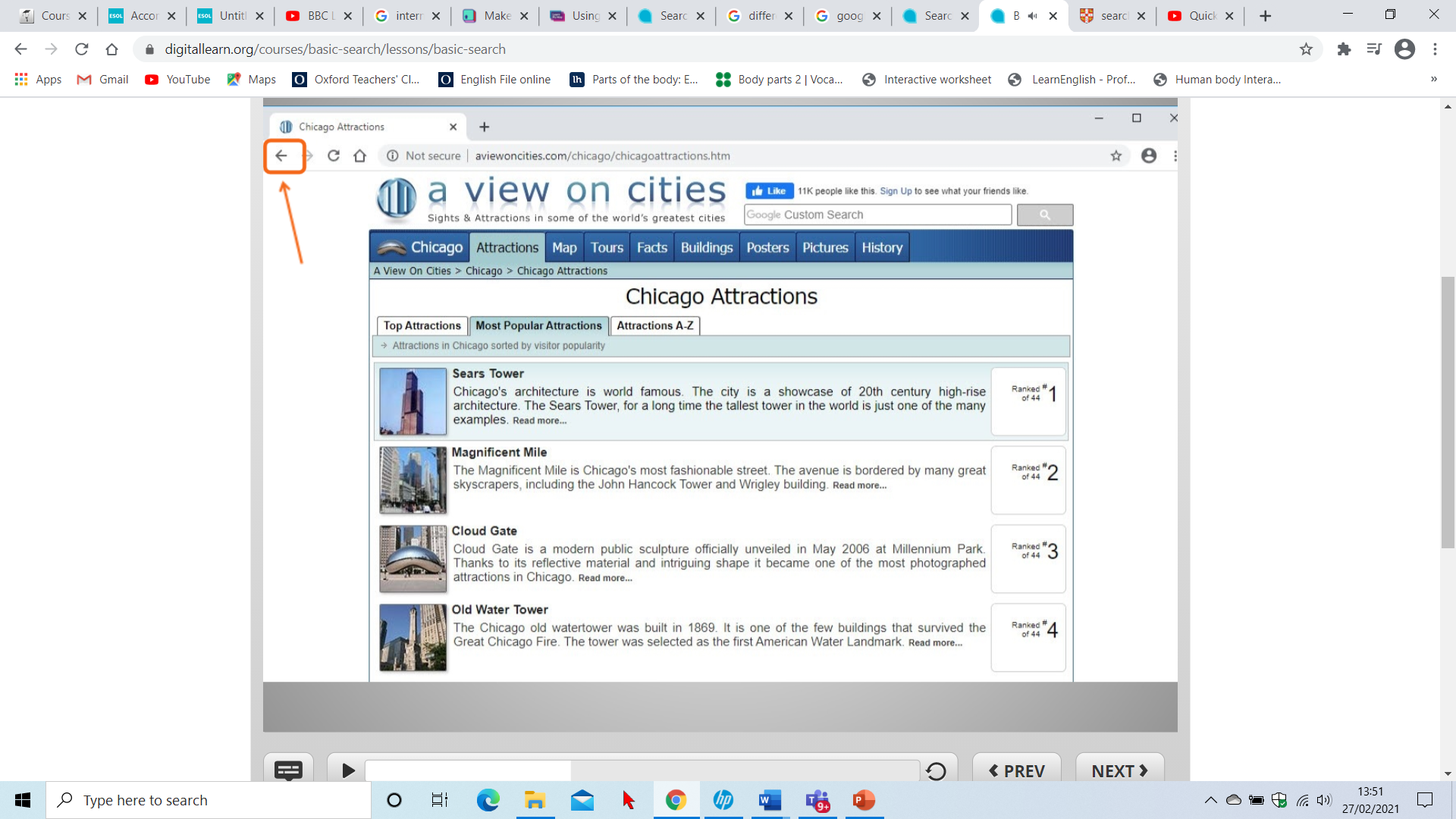 go back
home screen
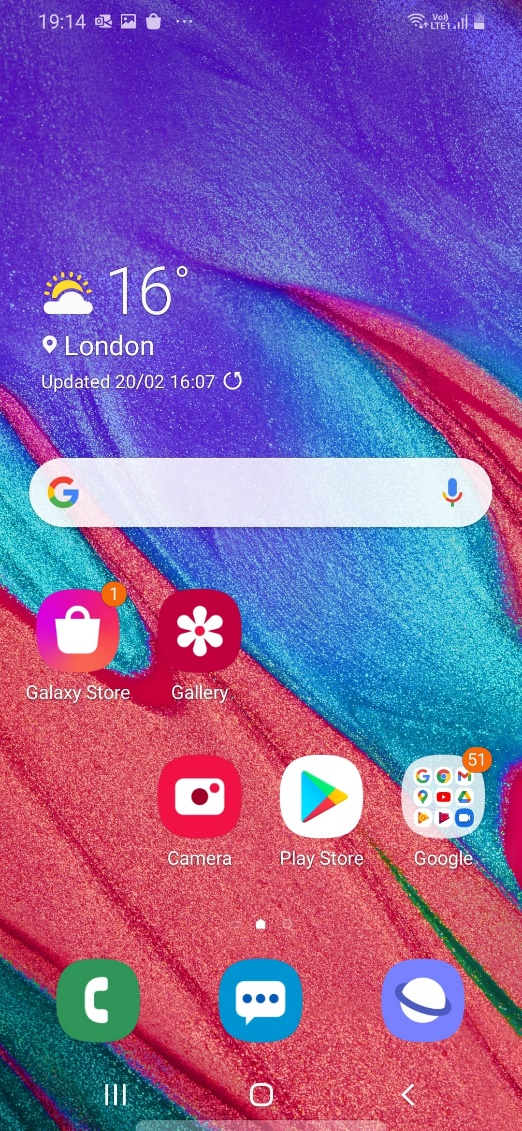 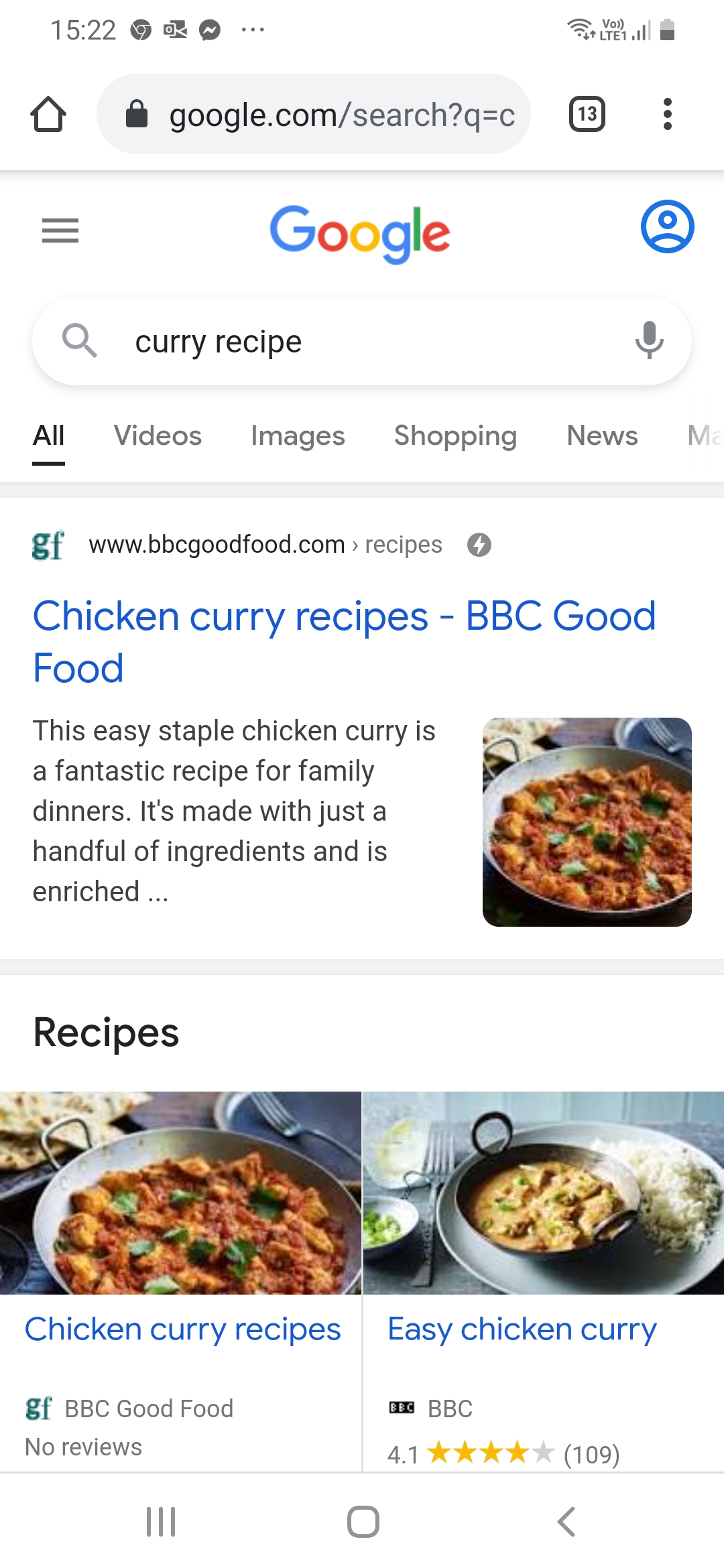 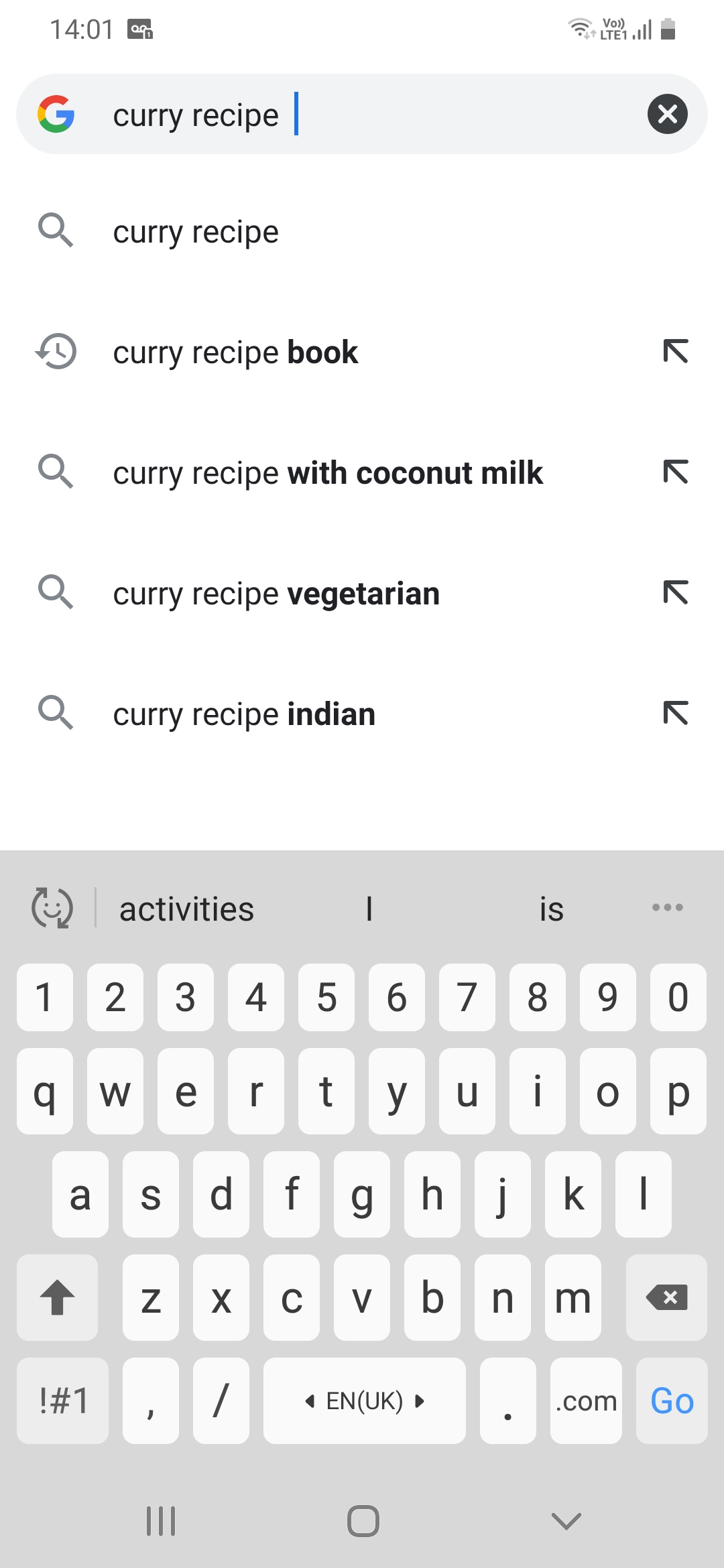 type here
Searching 
on your phone
To go back to your home screen, press the home button
press go
on an iPhone press:
To go back to the last page
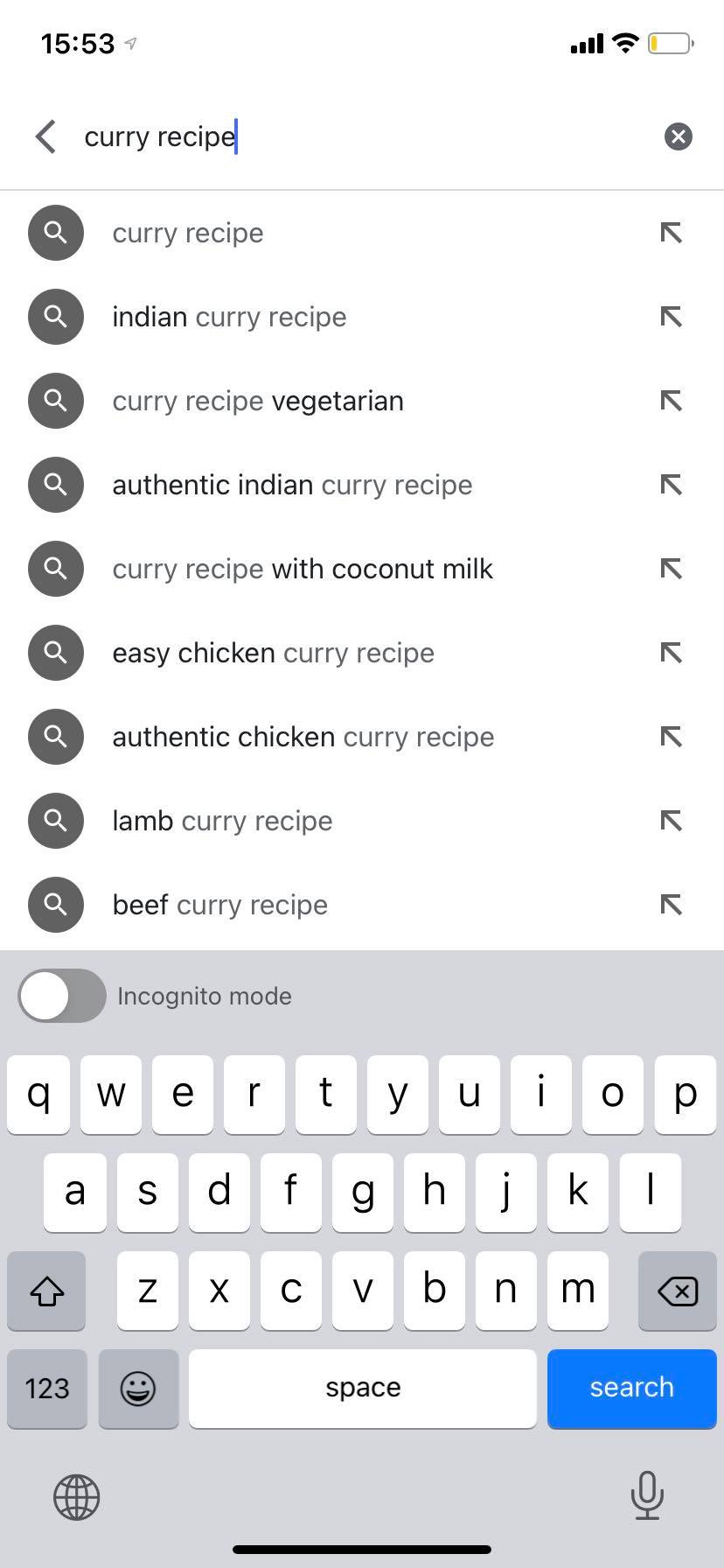 Using an online dictionary, for example the Cambridge learner’s dictionary
Type in the search box
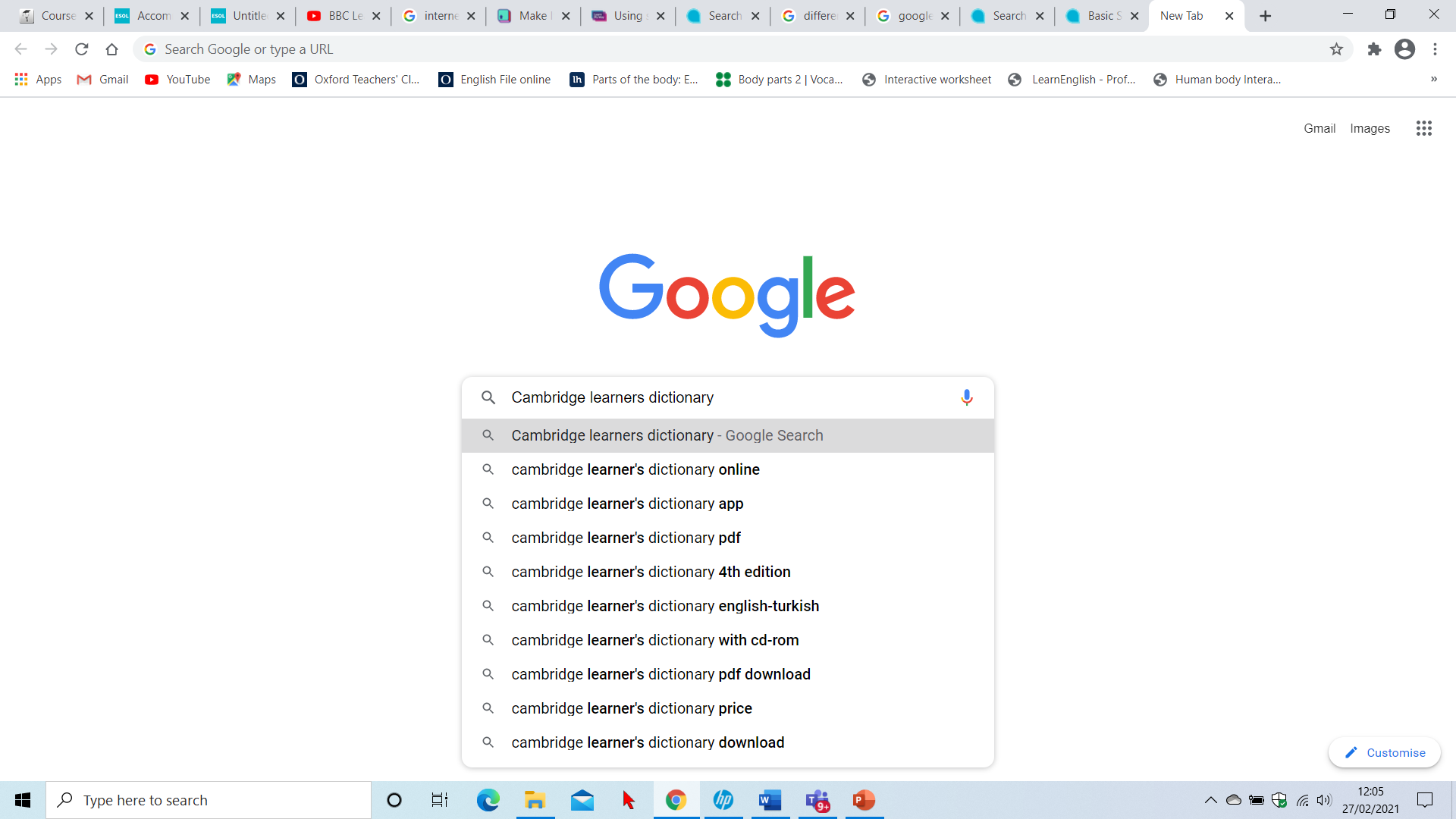 To find the dictionary:
2 Click/press search
1 Type in the search box
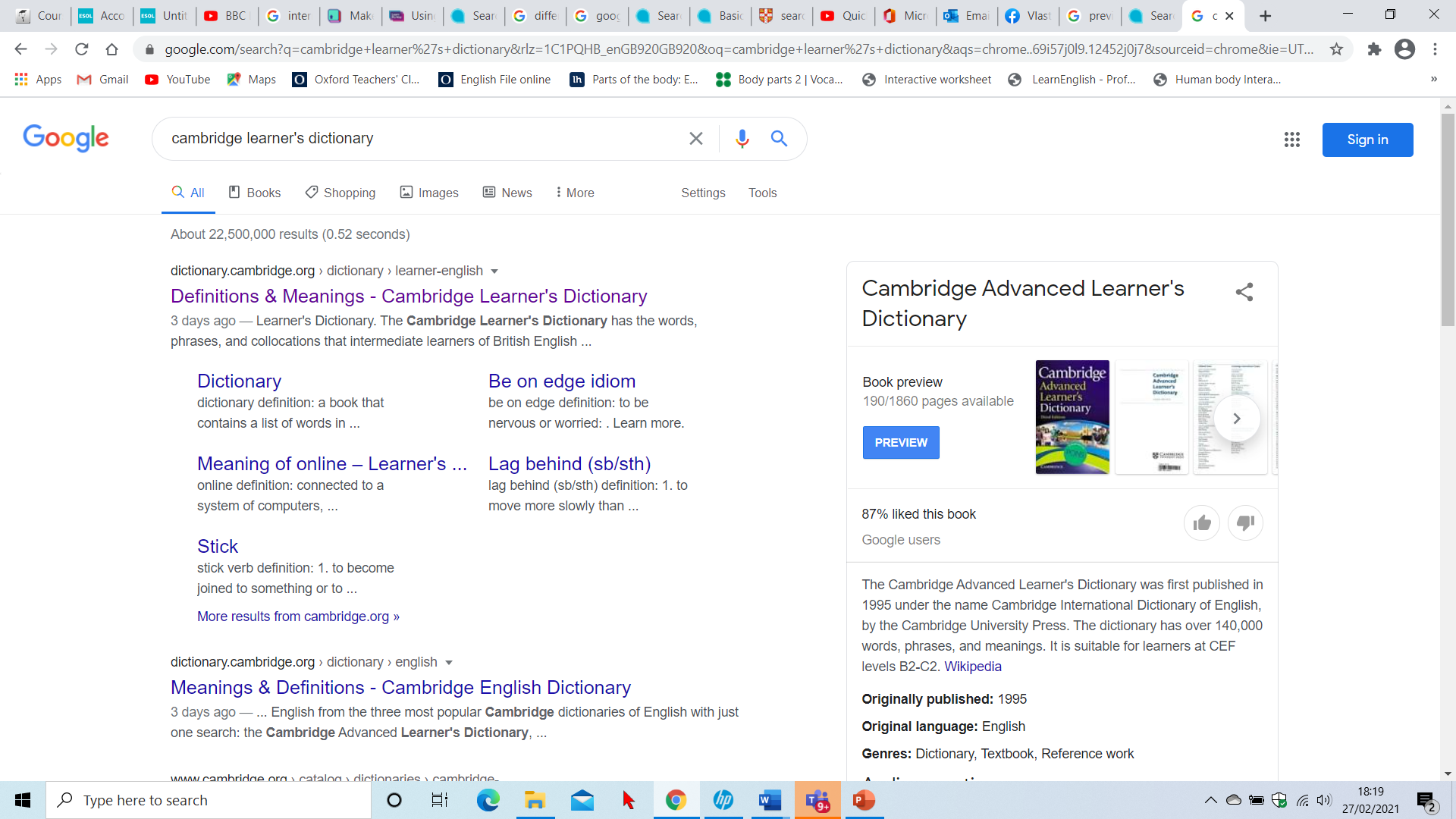 3 Click/press on the link to open it
You can now search in the dictionary
Click/press search
Type your word in the search box
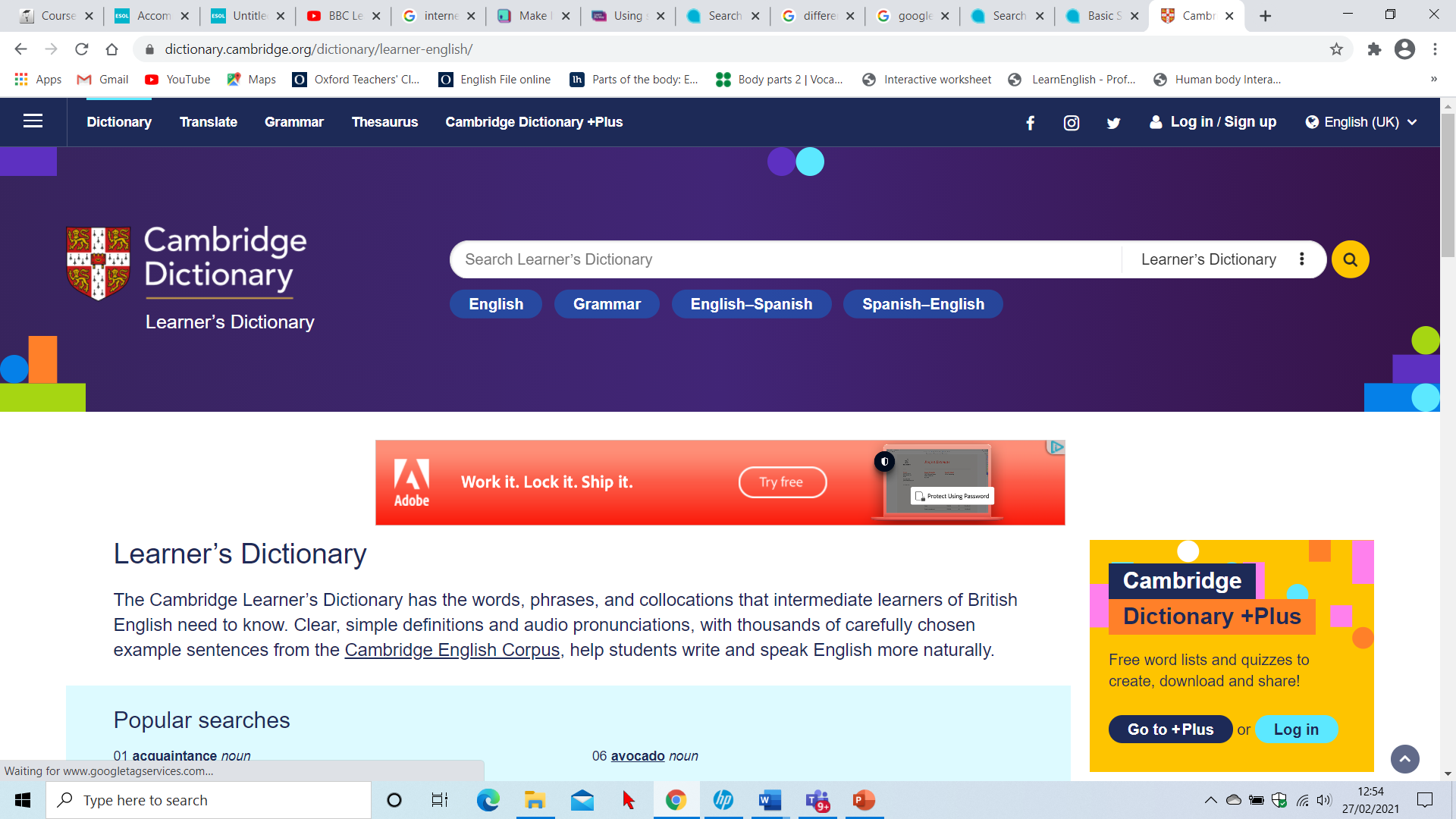 Let’s check the meaning and pronunciation of the word “search”

https://dictionary.cambridge.org/dictionary/learner-english/
Open page in browser with audio to play sound
https://dictionary.cambridge.org/dictionary/learner-english/search_1
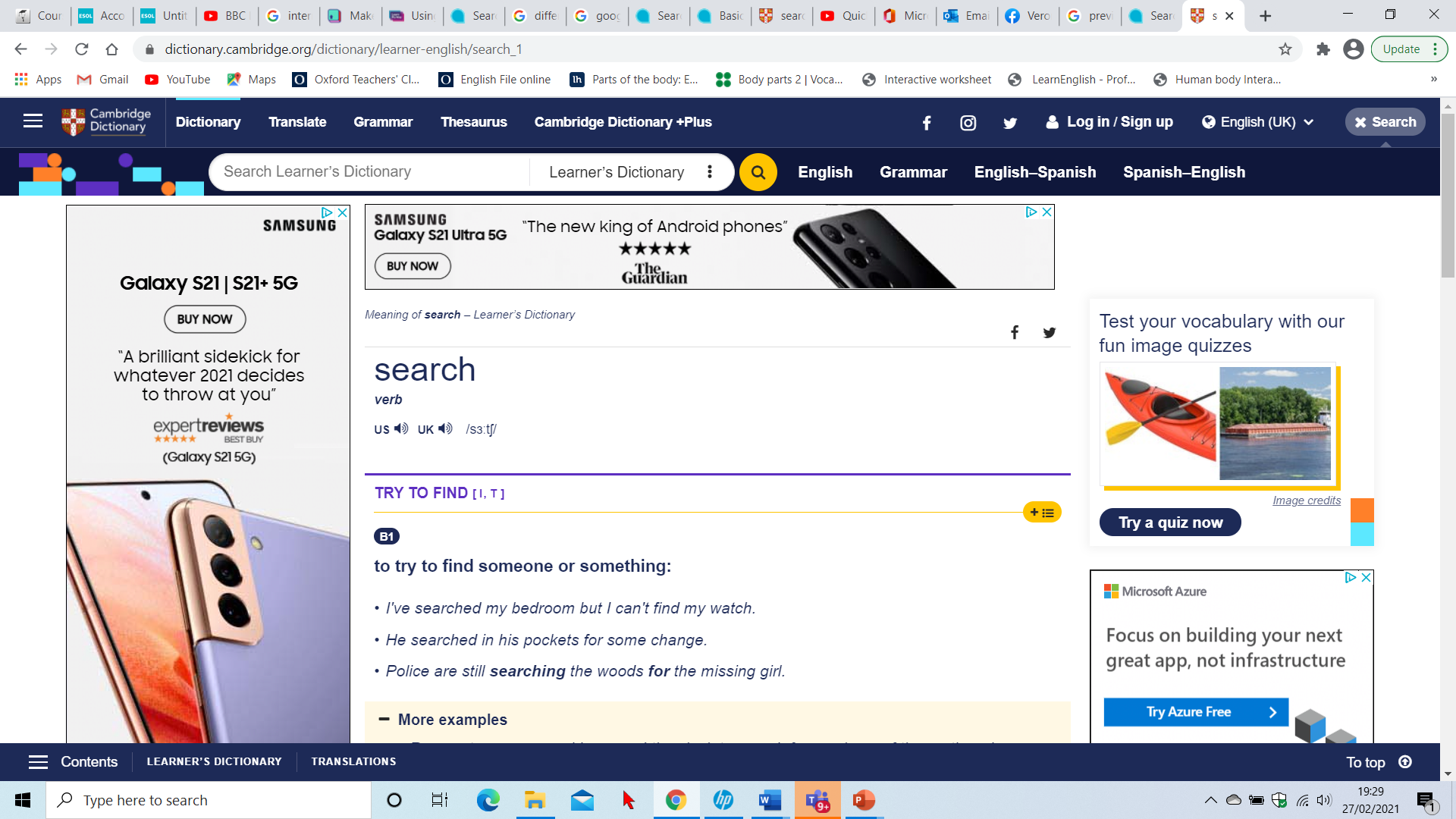 click/press here to listen to the word
meaning
examples
If you see this page, click the close button        to close it
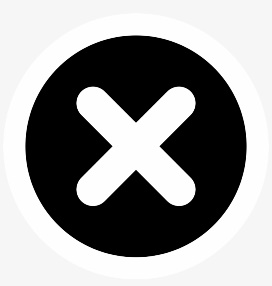 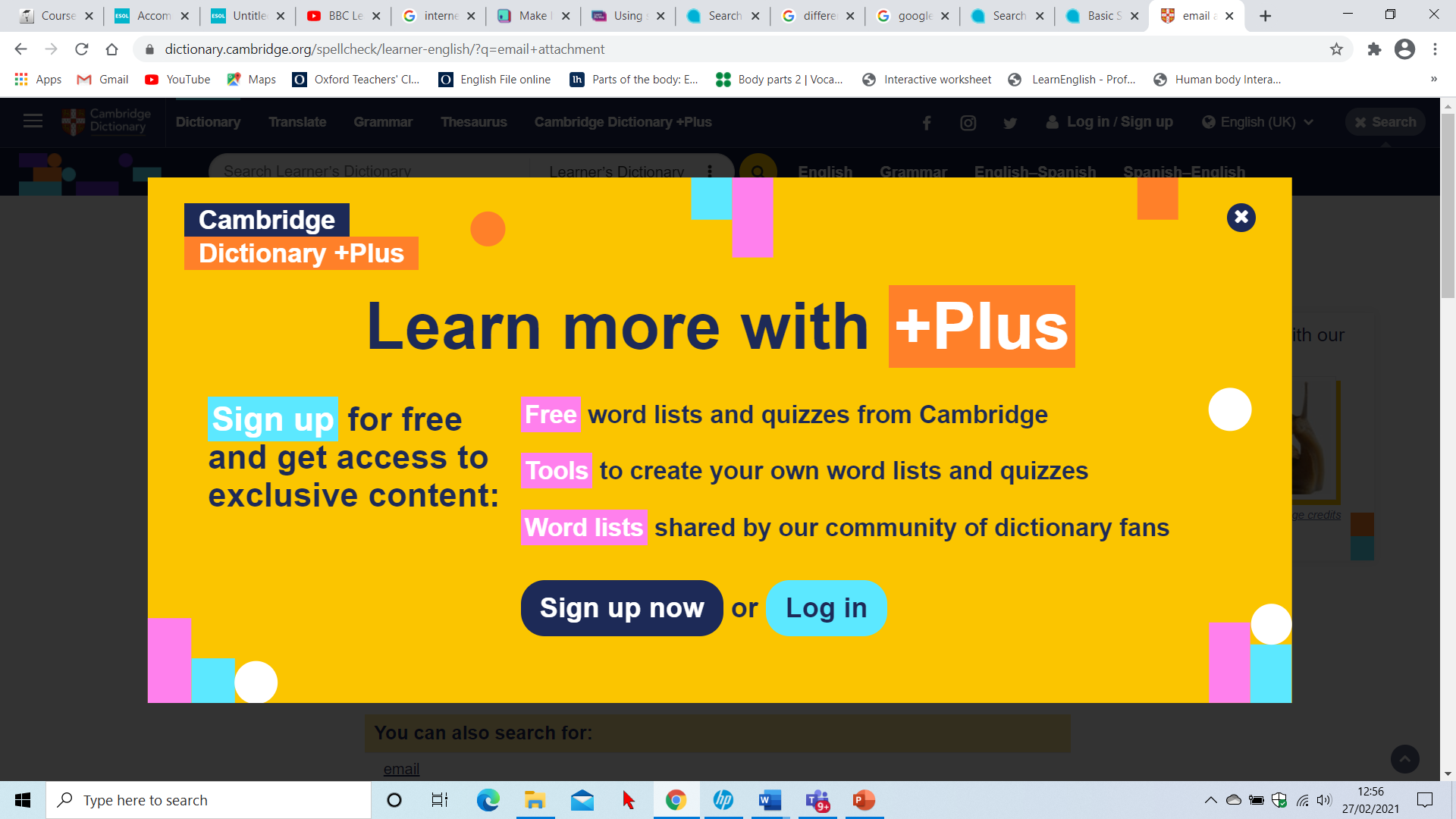 VOCABULARY QUIZ

Match the words and their meaning.
 

1. to search

2. website 

3. search engine
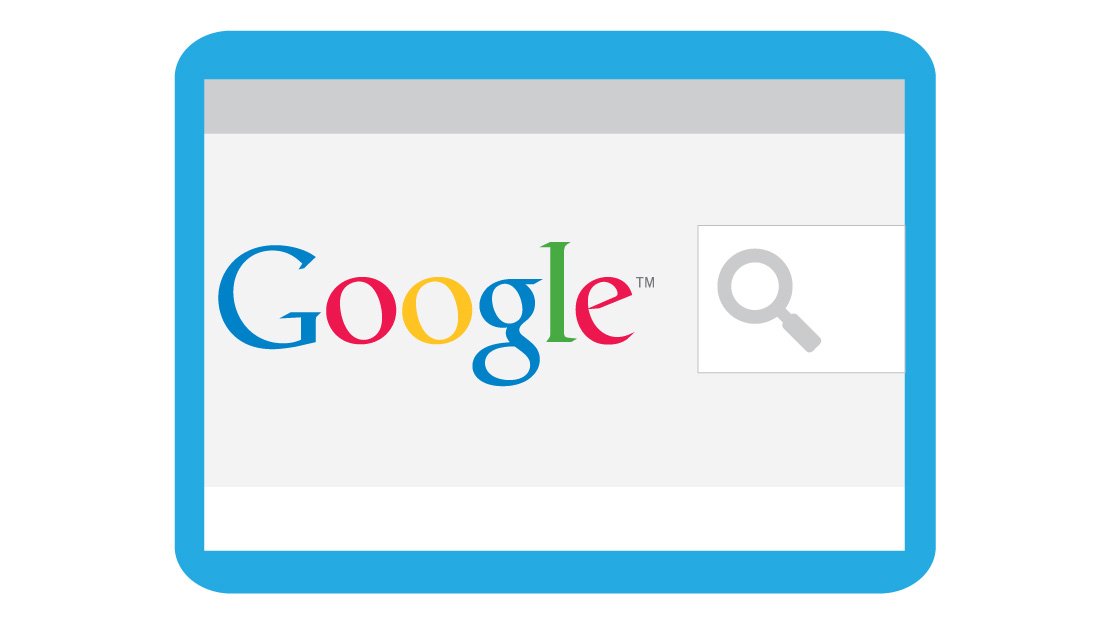 A You use it to find   	 information on the internet
B to try to find something, to look for something
C a page on the internet where you can find information about something
Homework

Go to the Cambridge learner’s dictionary online.

Here is the link:
https://dictionary.cambridge.org/dictionary/learner-english/

Find the meaning of the word “attach”.

Next week, explain the meaning to the class.